Collection-specific browsing and searching
Research4Life Unified Content Portal
Research4Life is a public-private partnership of five collections:
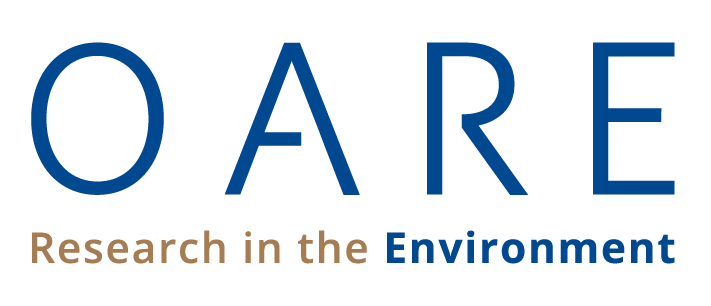 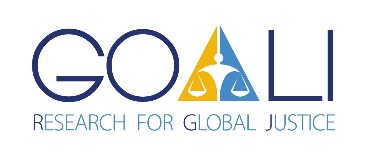 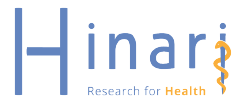 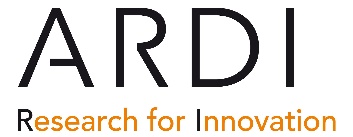 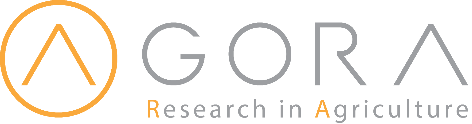 Outline
Introduction
Access to The Unified Content Portal
Browse Unified Portal	
Browse by Collections
Database Search	
Journals Search
Browse Databases, Reference Sources and Free Collections
Search across Research4Life using Summon
Country Offer & Title Lists
Find/download an article and export a journal citation
Troubleshooting and support
This work is licensed under Creative Commons Attribution-ShareAlike 4.0 International (CC BY-SA 4.0)
v1.6 August 2023
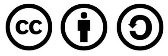 Learning objectives
Understand how to access resources from the Uniform Content Portal and AGORA and ARDI portals.
Understand the coverage of the five programme collections.
Browse Research4Life content efficiently.
Search Research4Life content effectively.
Use the Hamburger menu’s additional tools.
Understand content country collections.
Troubleshoot known issues and ask for assistance from the R4L help desk.
Research4Life (R4L) Collections(www.research4life.org)
Since 2002, Research4Life has provided researchers at more than 11,000 institutions in over 125 lower- and middle-income countries with free or low-cost online access to up 205,000 leading journals, e- books and other information resources  in the fields of health, agriculture, environment, applied sciences, social sciences and legal information.
Research4Life does this in partnership with organizations in the fields of scholarly communications, technology and international development: WHO, FAO, UNEP, WIPO, ILO; Cornell and Yale Universities; the International Association of Scientific, Technical & Medical Publishers and more than 200 international publisher partners.
Research4Life (R4L) Collections(www.research4life.org) cont.
Via the Unified Content Portal, there are five collections through which users can access content: Research for Health (Hinari), Research in Agriculture (AGORA), Research in the Environment (OARE), Research for Development and Innovation (ARDI) and Research for Global Justice (GOALI).   AGORA and ARDA  also have separate Content Portals.
R4L offers access up to 37,000 journals, 174,000 books and 155 other information sources (August 2023).
The goal of Research4life collections is to “reduce the knowledge gap between high-income and low- and middle-income countries by providing affordable access to scholarly, professional and research information”.
Access to the Unified Content Portal
The Unified Content Portal and other portals are accessible through direct links:
Unified Portal - https://portal.research4life.org/
AGORA - https://agora.research4life.org/
ARDI - https://ardi.research4life.org/ 
LOGIN tab from the Research4Life initial page https://www.research4life.org/
Any member of a registered institution can login to the portal using a Username and Password. Login details are usually available through the institution’s library. 
Access is available from desktop/laptop computers and mobile phones.
Login to the Unified Content Portal
You can login to the portal through the Research4life website: https://www.research4life.org/





To login, access the initial webpage; click on LOG IN from the horizontal bar
Access to the login page is also located on the initial web pages of the five collections. 
In both cases, users will be prompted to enter login credentials.
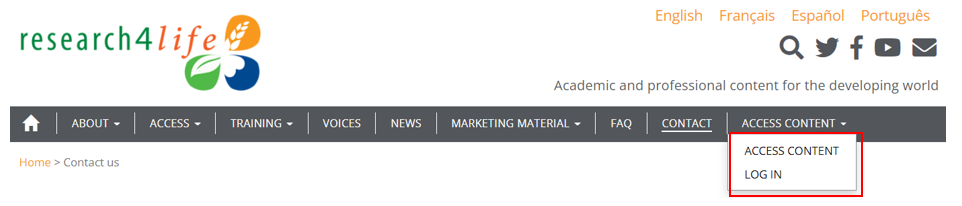 Login instructions
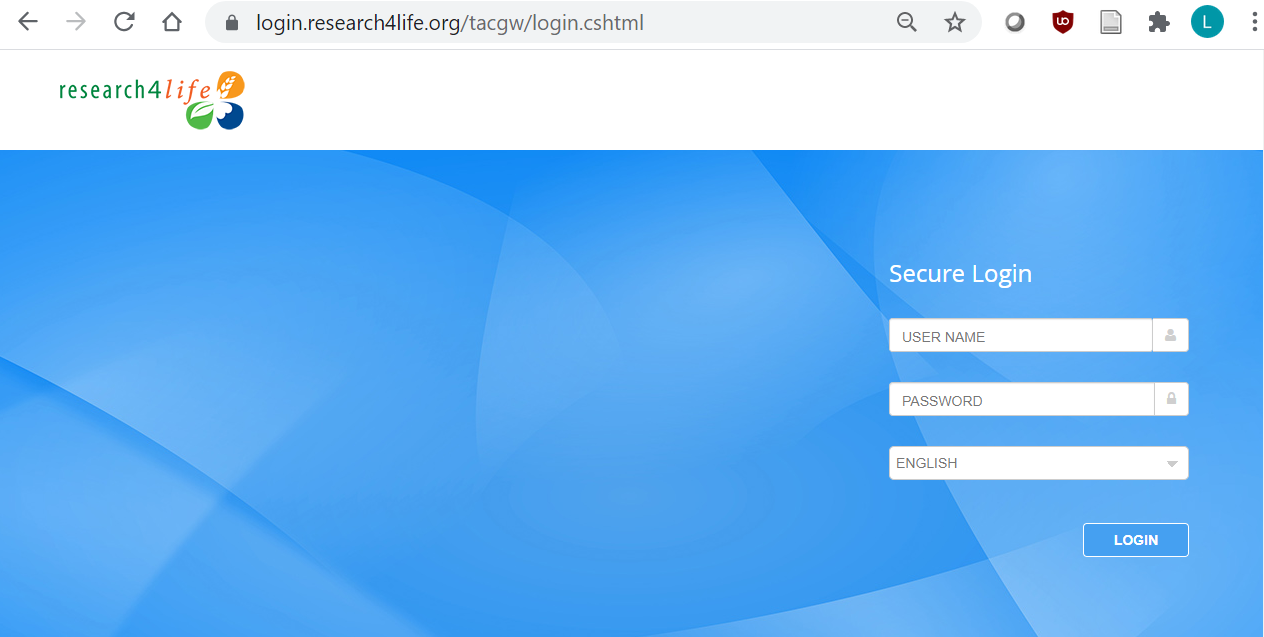 Users must use the login credentials of their institution – both the username and password are case-sensitive & no spaces are allowed.  Note that any login from the five previous programmes will grant access to the Unified Content Portal.
Users from institutions that have IP-based access to R4L, will not be asked for credentials within the institution’s premises & will be automatically logged in.
Contact the institution’s librarian for login info.  If not available, contact the help desk - r4l@research4life.org.
[Speaker Notes: Please consult the librarian at the institution for questions and further information about this.  If you are unable to get the information you need, contact the help desk at r4l@research4life.org if needed]
Unified Content Portal, AGORA and ARDI options
Three options are displayed; the Unified Content Portal contains the resources of five collections while AGORA (Agriculture, Forestry, Fisheries, Climate & Feed Security) or ARDI (Innovation and Technology) focus on specific disciplines. 





By logging in with the institution’s username and password, the results of the search are limited to what is available at the institution:
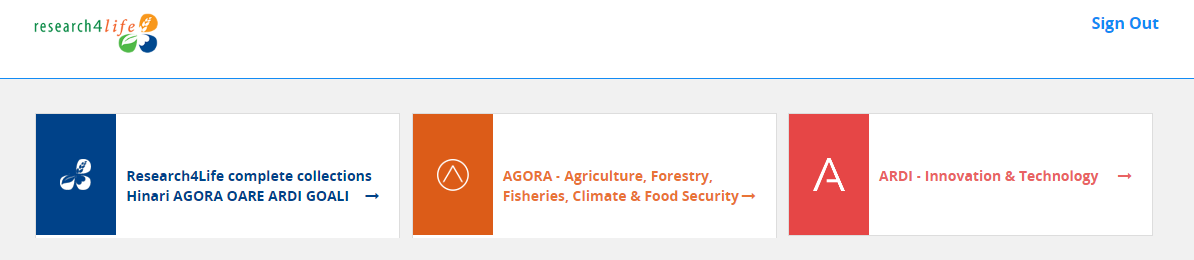 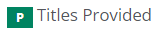 I]
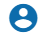 Initial Content Portal Pages (Note the       symbol for login).
This presentation focuses on the Unified Content Portal but can also be used for AGORA or ARDI content portal training.  All the content portals are displayed.
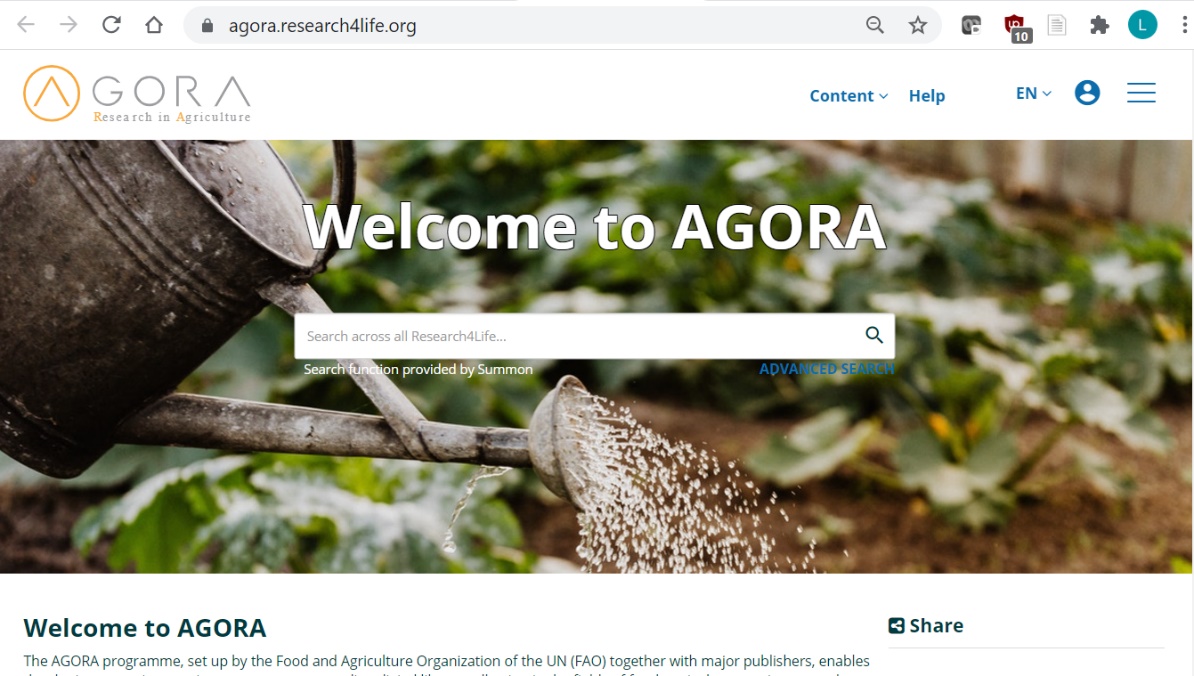 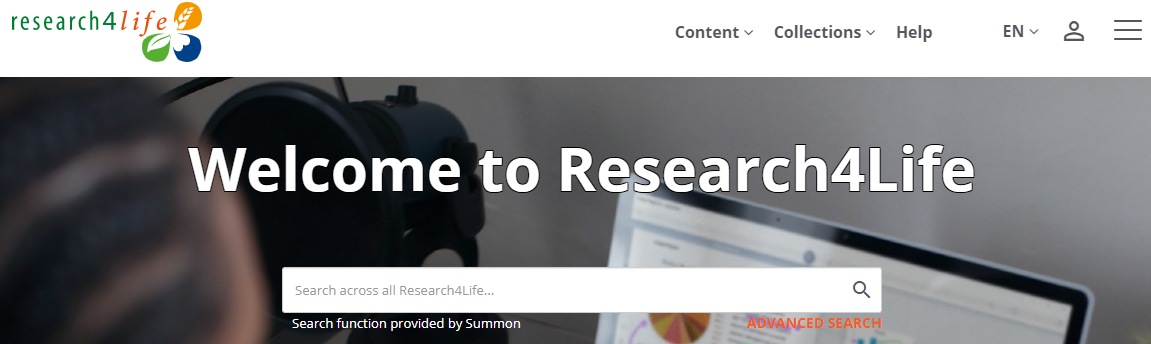 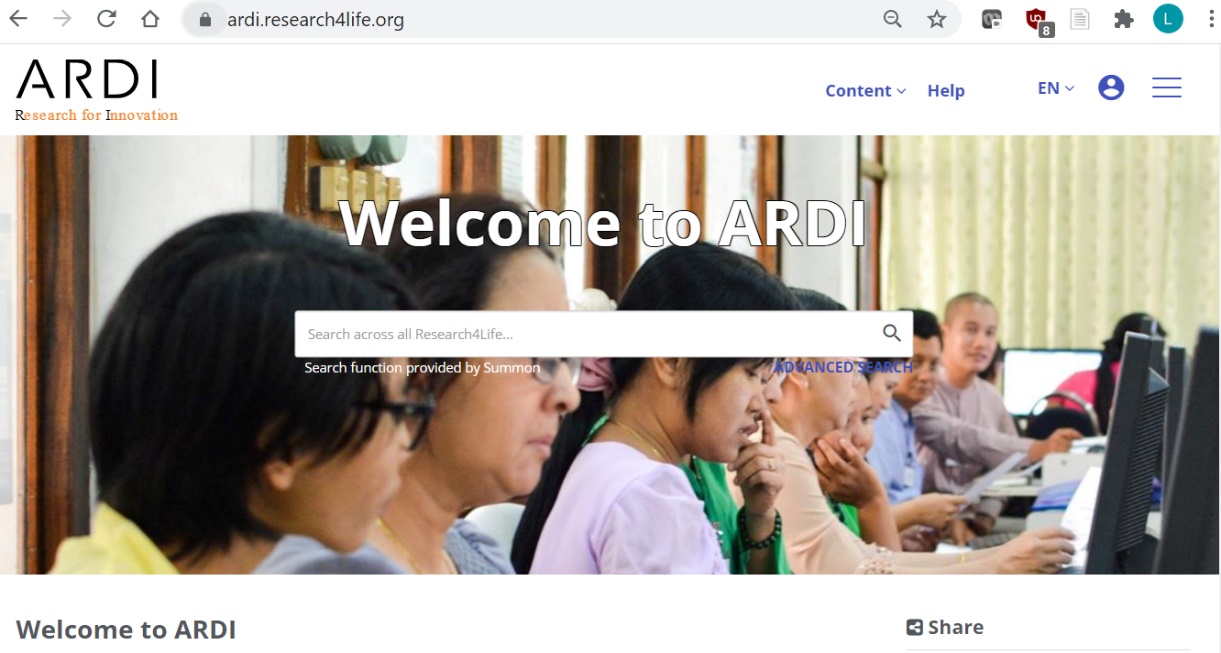 Update:  as of July 2022
The Unified Content Portal has an A-Z listing to the pages of journals, books, databases, reference sources and free collections to help users find a specific resource.
As of July 2022, when a search is performed, only results available to the user are displayed.   

If the user wishes, they can display a list of all R4L resources including ones that are not available at an institution.   Do not login, click Access Content on the horizontal bar/initial R4L page :  

From the hamburger menu       , click on Reports/Title Lists to download lists of journals, books and resources available at the institution.
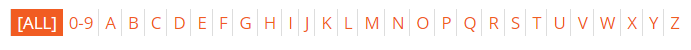 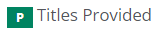 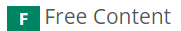 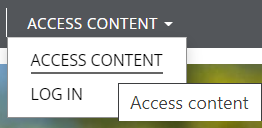 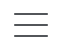 Persistent Login
Persistent Login provides 3 months of recognition for a device that is used to connect to Research4Life from an approved IP address of one of the Research4life institutions.
Once a user has successfully logged in from an approved IP address, the user can reconnect for three months from the same device and browser without the need to retype the username and password and without the need to be on the campus or the institution’s VPN or proxy.
If the user clears cookies on that device/browser, the persistent login is lost.
Initial display of the Unified Content Portal
The initial page displays a link to the Summon search box that links to citations and full-text available at your institution.

Click on the person symbol located at the top right corner of the login page to open the login information –in this case, for a Hinari Training: National Non-governmental login; the symbol has changed. 

Note that, after logging into the portal, you can ‘sign-in as a personal user’; see slides 29 & 30.
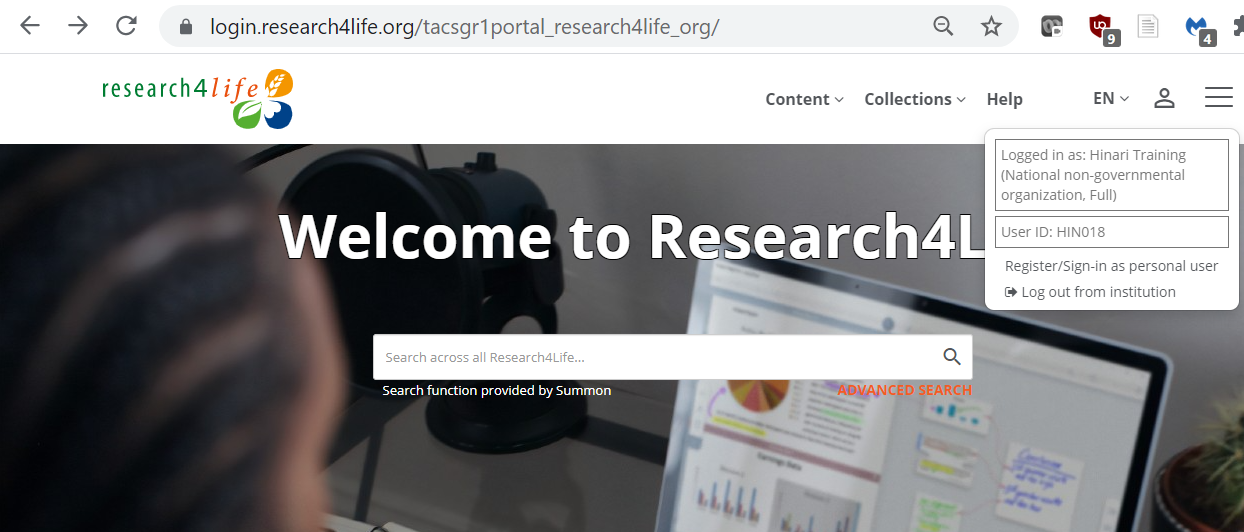 Listing of all R4L resources
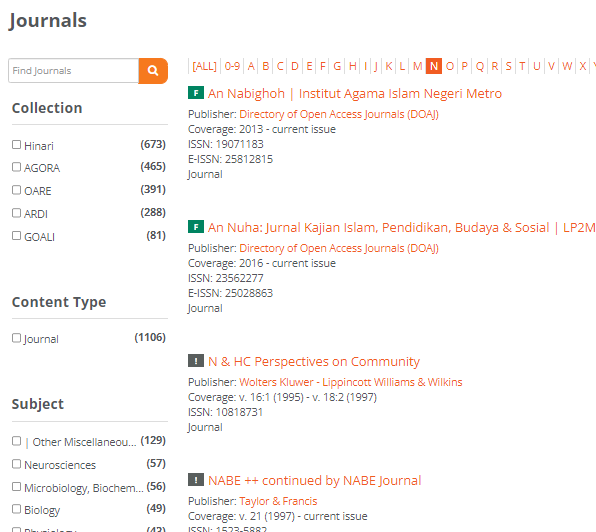 By clicking on ACCESS CONTENT from the initial page’s horizontal bar, all the R4L resources will be displayed including ones that are not accessible.



From the N listing in Journals, note two P Titles Provided and two No Access Provided titles.
Login to R4L - to get access to what is available at your institution.
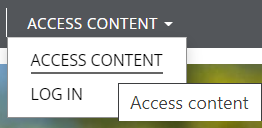 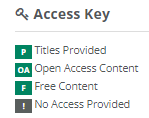 Hamburger Menu:Mobile phone access
Displayed is the mobile phone version of the Unified Content Portal:

Initial page; click on the  Hamburger Menu symbol.
      


The various browse and search and other content portal options are listed and will be discussed in subsequent slides.
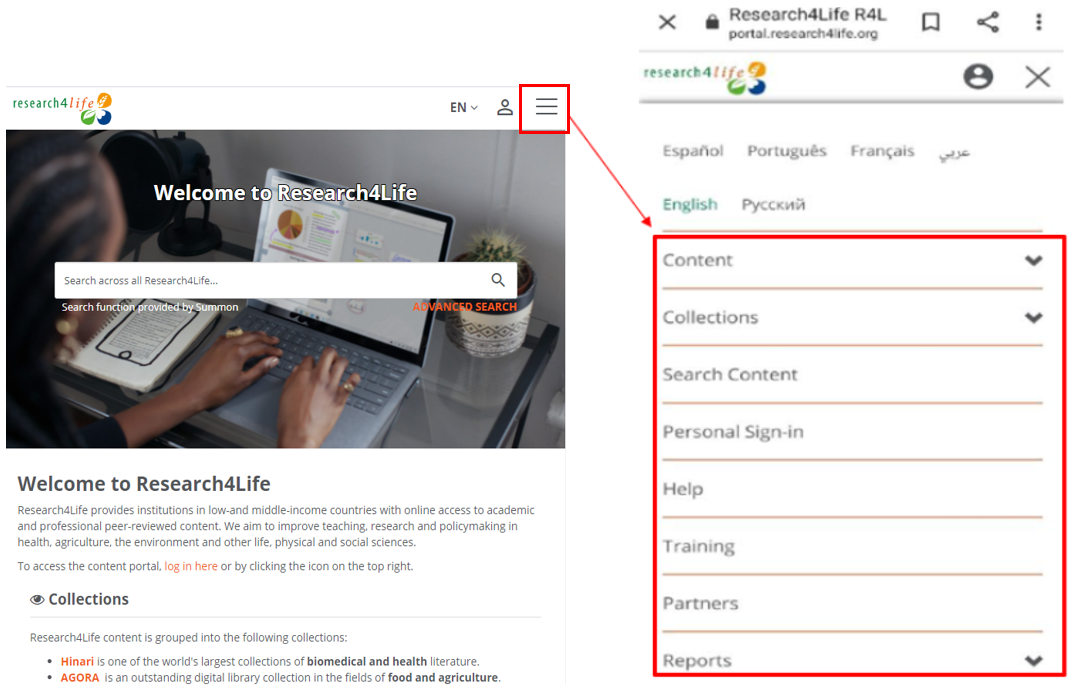 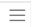 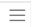 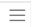 Access to specific Collectionsfrom initial portal page
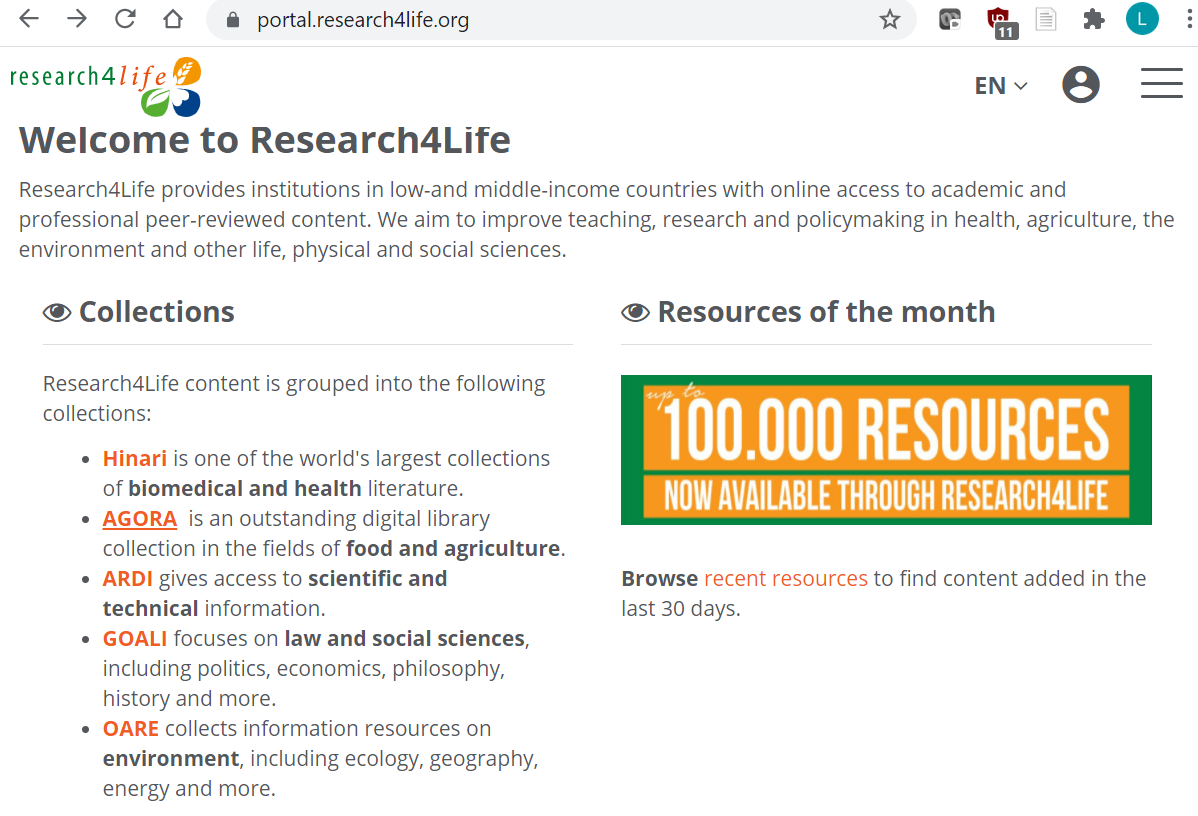 Once logged in, scroll down the initial page till the Collections listing is displayed 

Note the links to the five collections.
  
For Hinari, GOALI and OARE, the specific programmes and resources will be displayed from the Unified Content Portal.

For AGORA and ARDI, the stand-alone content portals will be displayed.  Click on ARDI.
ARDI Content Portal
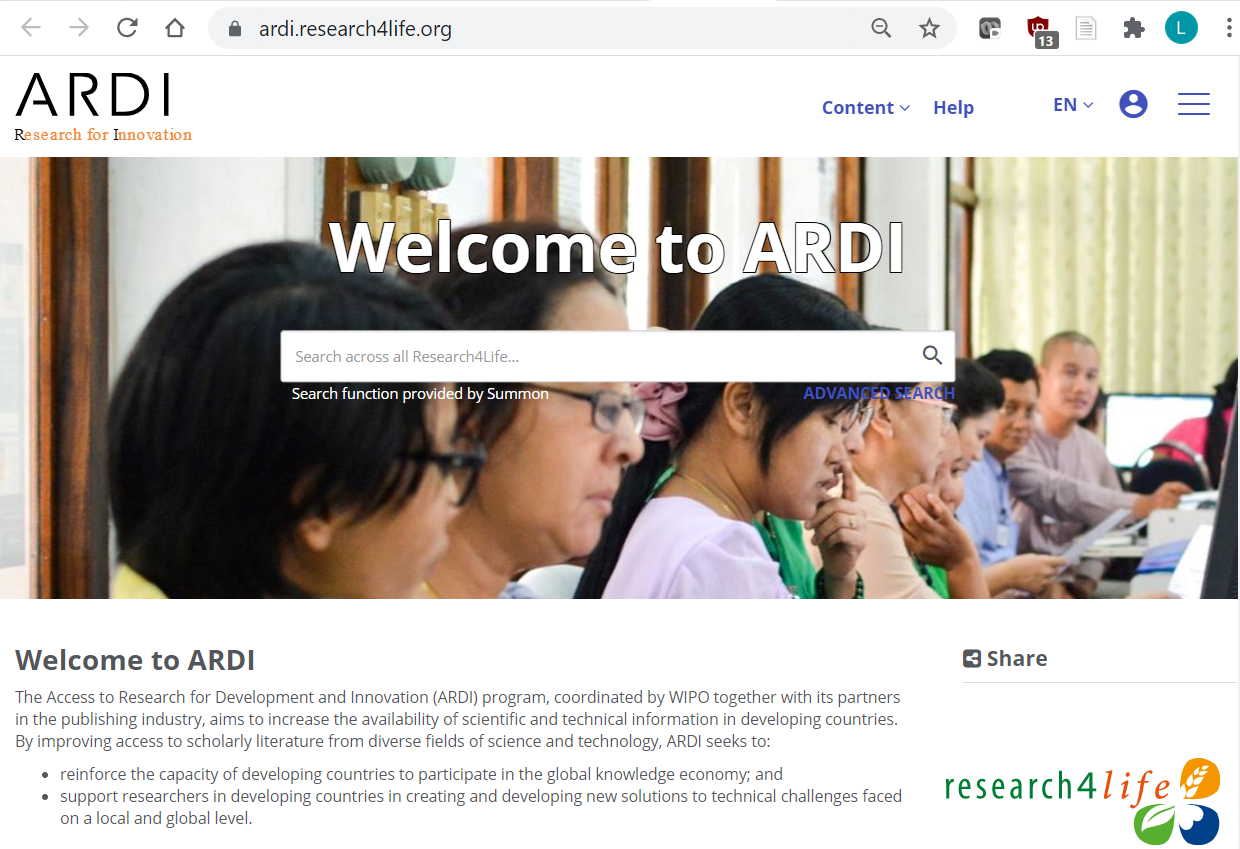 Displayed is the ARDI Content Portal.

The features and browse/ search options are similar to those in the Unified Content Portal
      
To return to the Unified Content Portal, click on the Research4Life logo
Browsing by Collections
In the Unified Content Portal, the initial page displays the Collections option.
Users can access the resources for a specific collection by clicking on the title of the program. Other key options are Content and Language.
Note also the Content and Language options
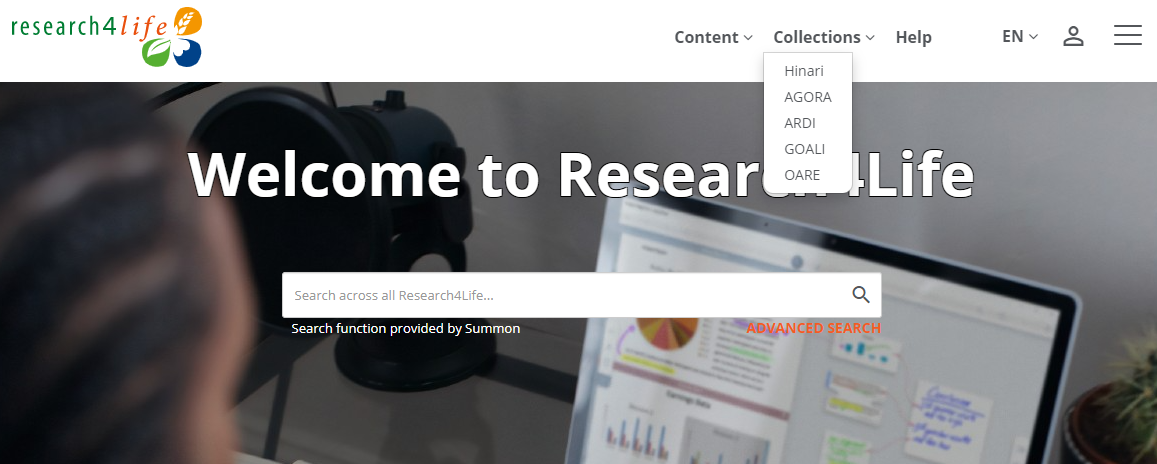 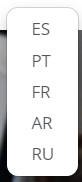 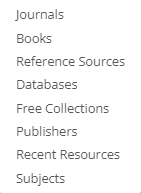 Filters overview
Besides the Content, Collection and Language drop down menus, there are various filters in the left column.  
These options can further refine a broad search – e.g., journals with a subject.
For examples, see the following slides
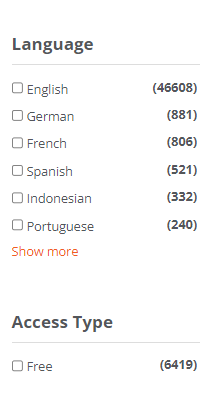 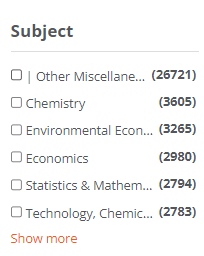 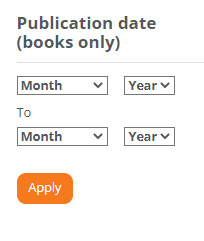 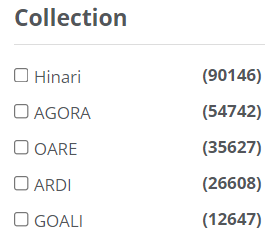 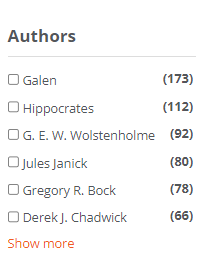 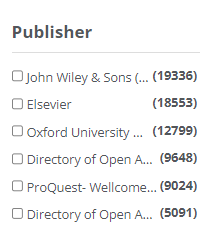 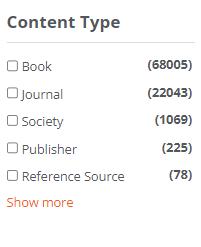 Collections: AGORA
For the AGORA programme, the initial page displays the Collections Content, Type and other options for searching.
The            symbol at the top right corner displays the Summon search tool.
The Access Key notes if the specific item is available or not for the user.
Click on Home to clear.
*Note that AGORA and ARDI have separate Content Portals
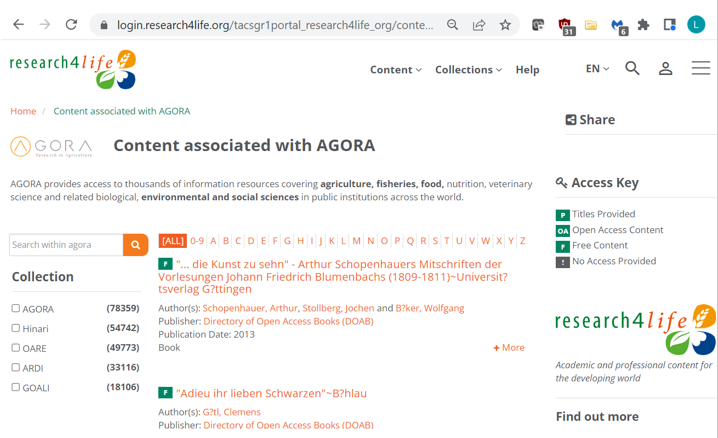 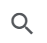 Databases Search: Identical for Journals,Books, Reference Sources and Free Resources
Returning to the Unified Content Portal, click on Content menu.

Note the options for Journals, Books, Reference Sources, Databases, Free Collections, Publishers, Recent Resources and Subject.

Click on Databases - to access all the R4L resources in this category.
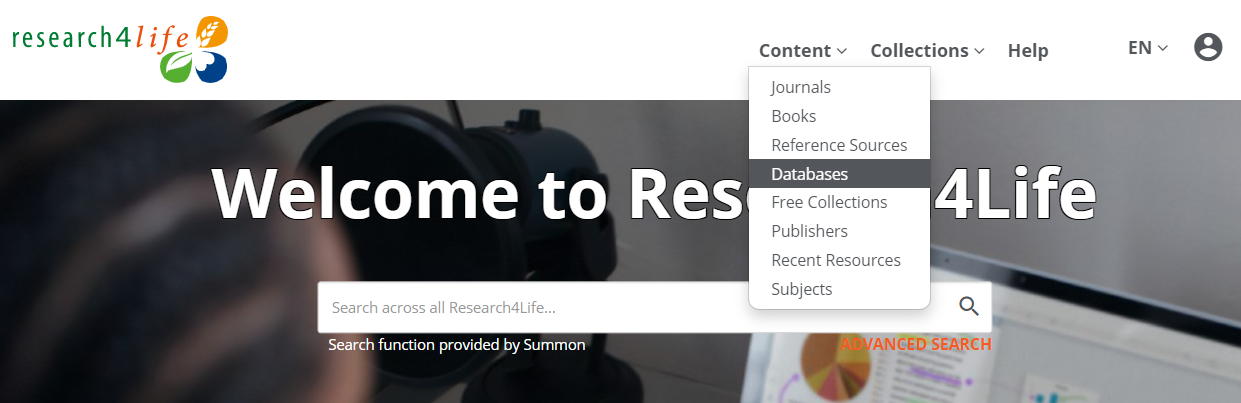 Databases Search continued
All the R4L databases are listed in alphabetical order – a total of 41.
Note that you can apply the Collection, Publishers, Language and Subject filters to the Databases listing.
The Summon search tool is activated  by clicking on the magnifying glass
By logging into Summon via the Unified Content Portal, a user will have direct access to all the material available at the institution.
See the Access Key – in this case, all resources have the P Title Provided symbol.
Note the Reference Sources search  display is identical.
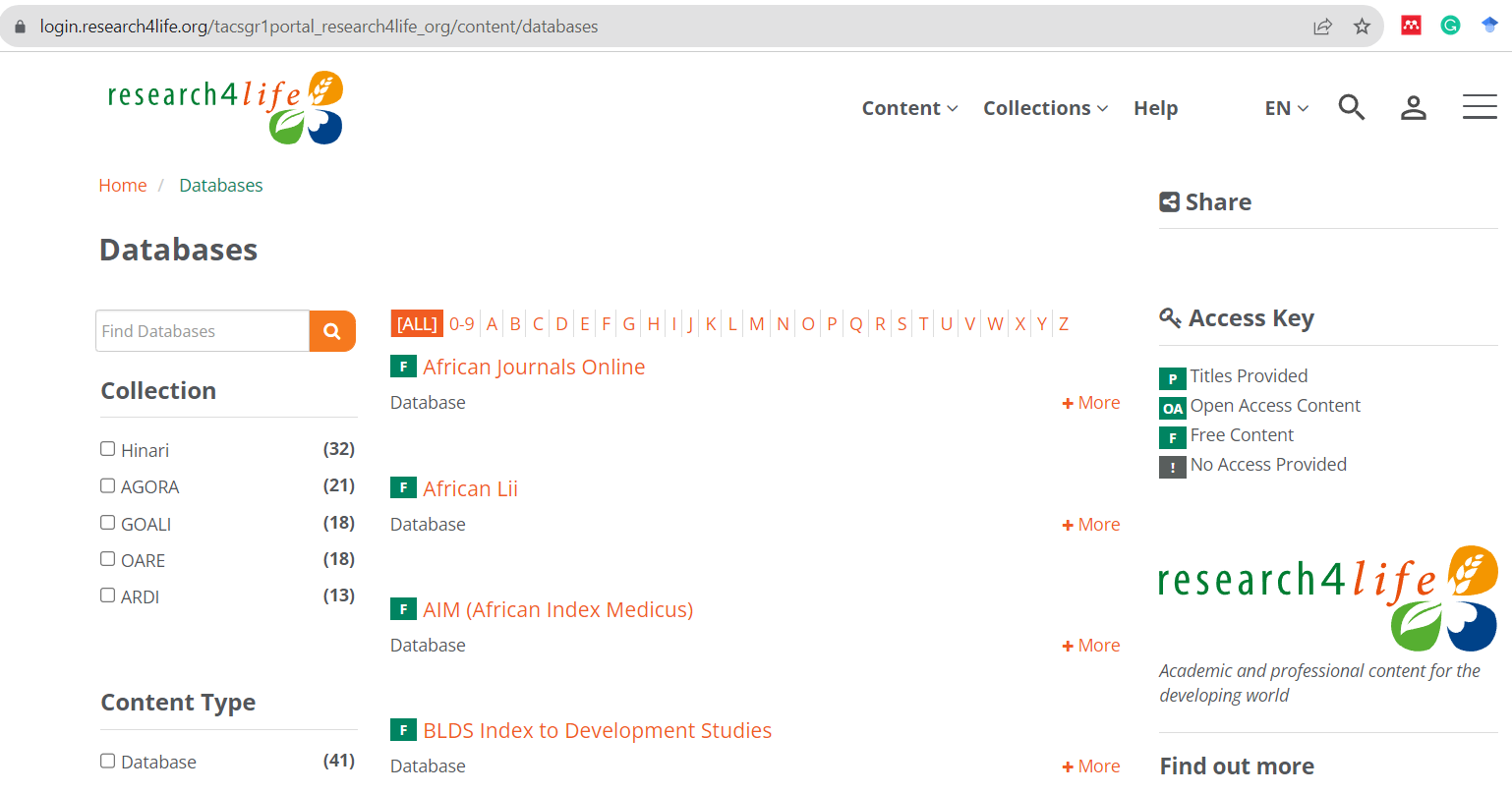 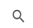 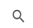 Databases Search continued
The Hinari and English filters have been applied to the Databases page.  The search results are 26 resources.

Scroll down the list to the PubMed (premier biomedical database) link or click on P

At the top of the page, the Hinari and English filters are noted in red.   To remove the filters, click on the X; otherwise, they remain activated.
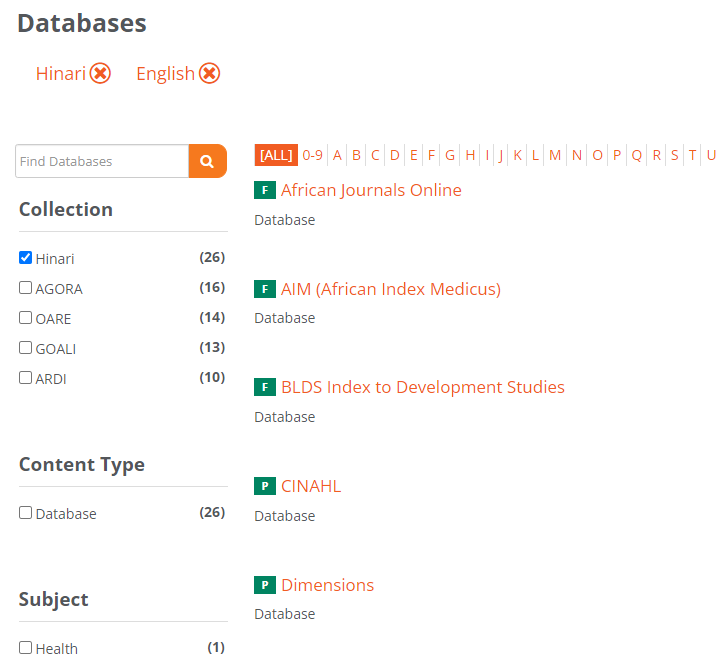 Journals Search
From the Content menu, the Journals collection has been opened.  From the left column filters, Environmental Sciences (subject) and John Wiley & Sons (publisher) have been activated – a total of 10 titles.  
Click on title African Journal of Ecology to link to the Wiley Online Library.  
NOTE the Find Journals  search by title box and the A-Z title list.
Remember to de-active the filters by clicking on the X.
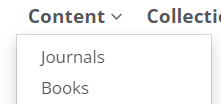 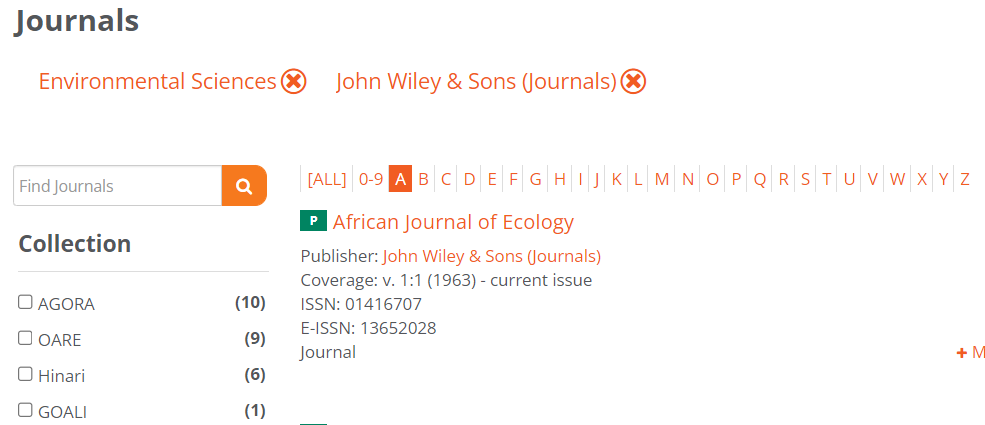 Journals Search continued
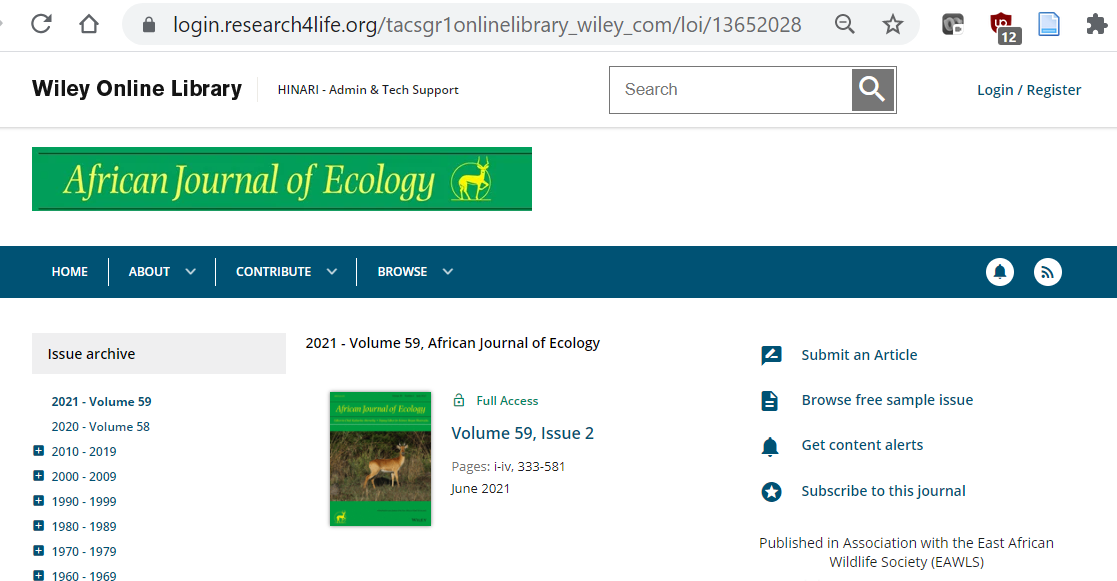 The volumes and issues of the African Journal of Ecology in the Wiley Online Library are been displayed.

For the current Volume 50, Issue 2, click the link.

The specific volume/issue now is displayed.

Please note the process for opening Books is identical.
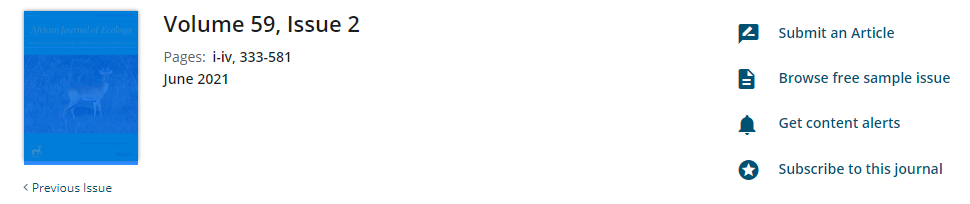 Databases, Reference Sources and Free Collections
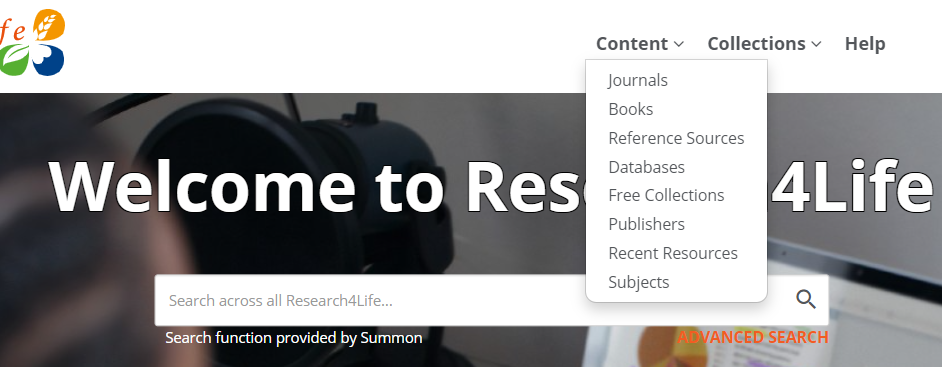 In the Content drop down menu, note the Reference Sources, Databases and Free Collections listings.

Included are discipline specific resources (i.e., Environmental Index, Agriculture and Environmental Statistics for the environment; PubMed for health).

Also available are Interdisciplinary resources such as Research4Life/ Google Scholar, Dimensions and The Lens.
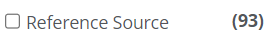 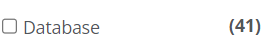 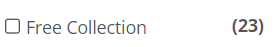 Publishers Search
From the Content menu, click on Publishers.
The Publishers display has the A-Z title listing.
Click on John Wiley and Sons
Some publishers with multiple formats cluster all the titles together while other prefer separate lists:
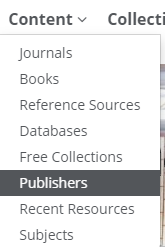 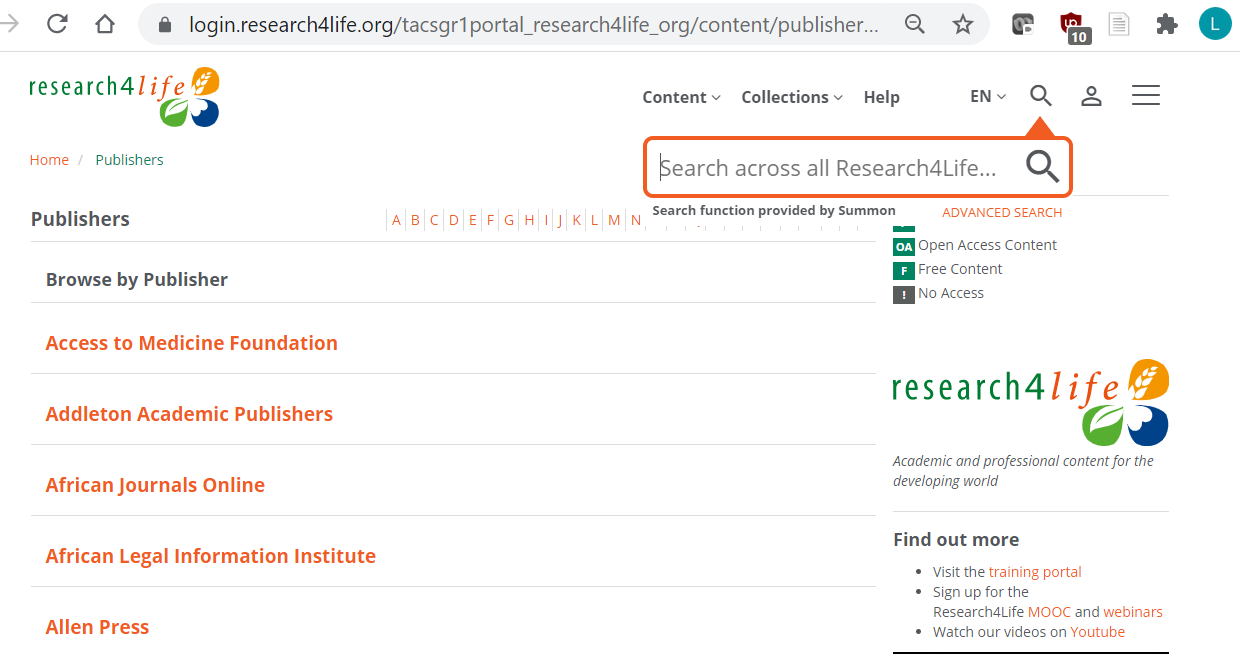 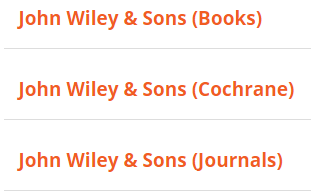 Publisher Search continued
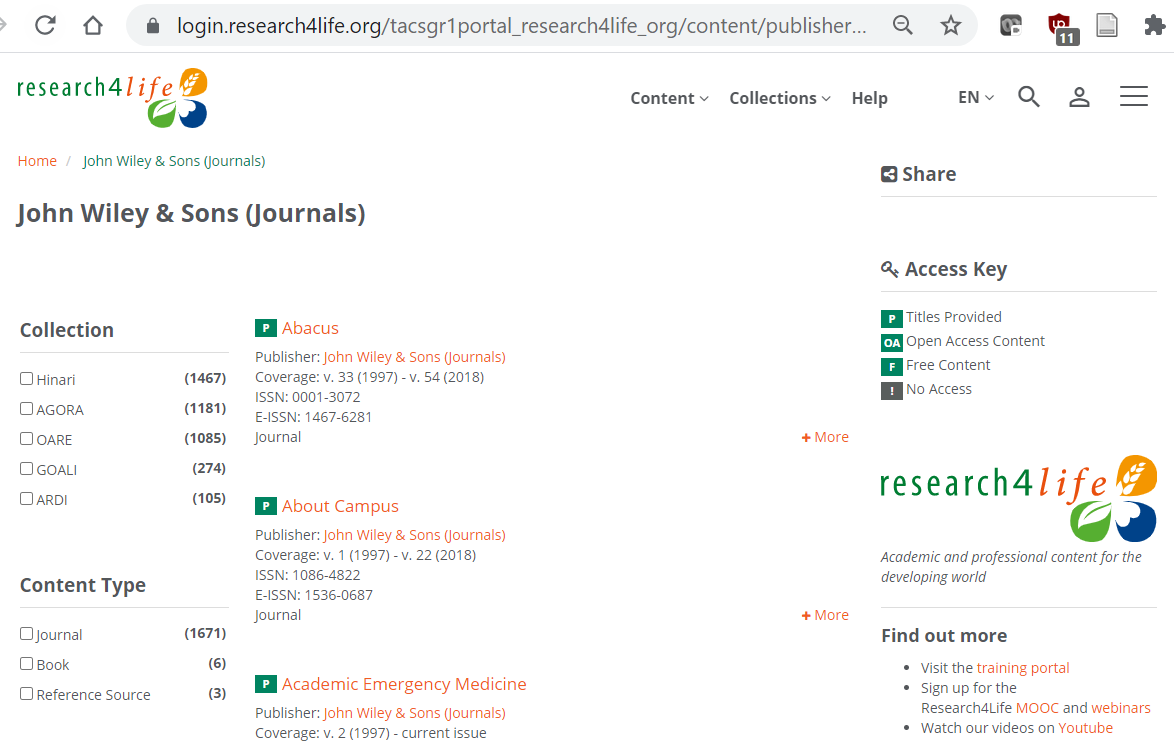 From the Publishers list, displayed are the initial titles for John Wiley & Sons (Journals).
By clicking on the title, users can access the journal’s contents.
The Content Type notes the number of journals, books, reference sources, etc. – from the publisher.
Browse by Subjects
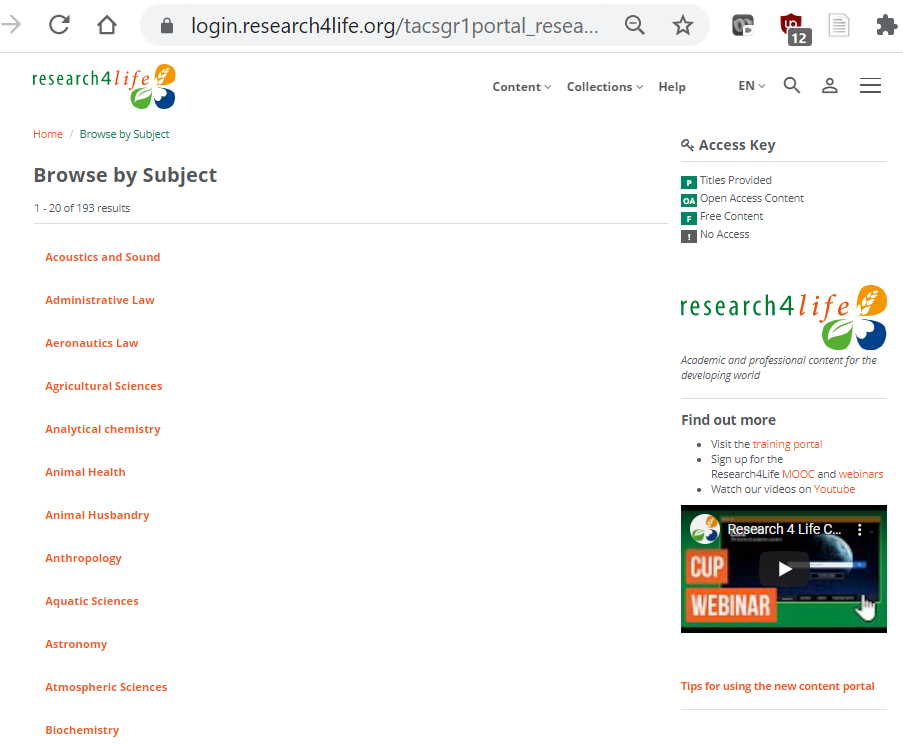 From the Content menu, click on Subjects.

Displayed is the first of 20 of 193 subjects.  

Listed are Subject topics for all the programmes’ disciplines.

Each subject contains a list of Research4Life books and journals that fall under the topic.
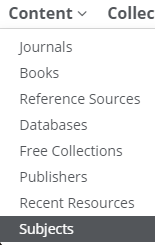 Browse by Subject continued
Opened is the Biodiversity subject listing. 

Note that the filters (Collection, Content Type, etc.,) can be applied.

The Access Key will note if the material is available at your institution.
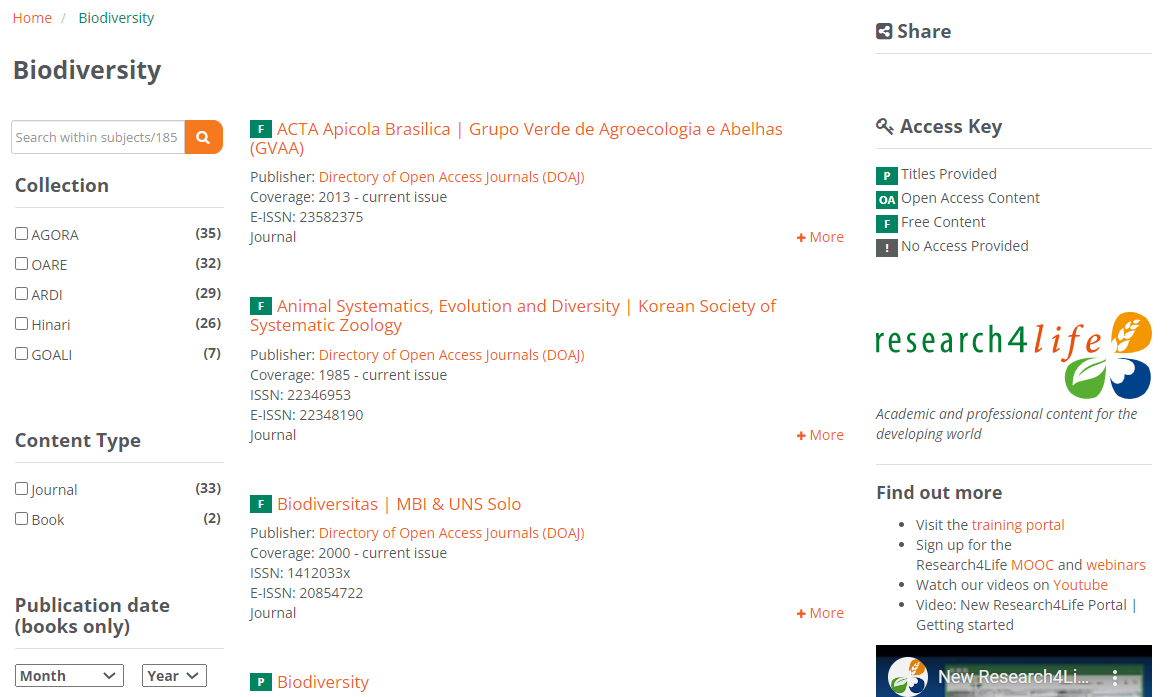 Hamburger Menu – additional tools
Displayed is the Hamburger Menu – accessed from the initial Unified Content Portal page.
Key additional tools are:
Search Content
Personal Sign-in
The subsequent slides are an overview of these two features.
The Search Content tool searches the R4L journal and book titles plus authors but not the text; go to Summon for keyword searching.
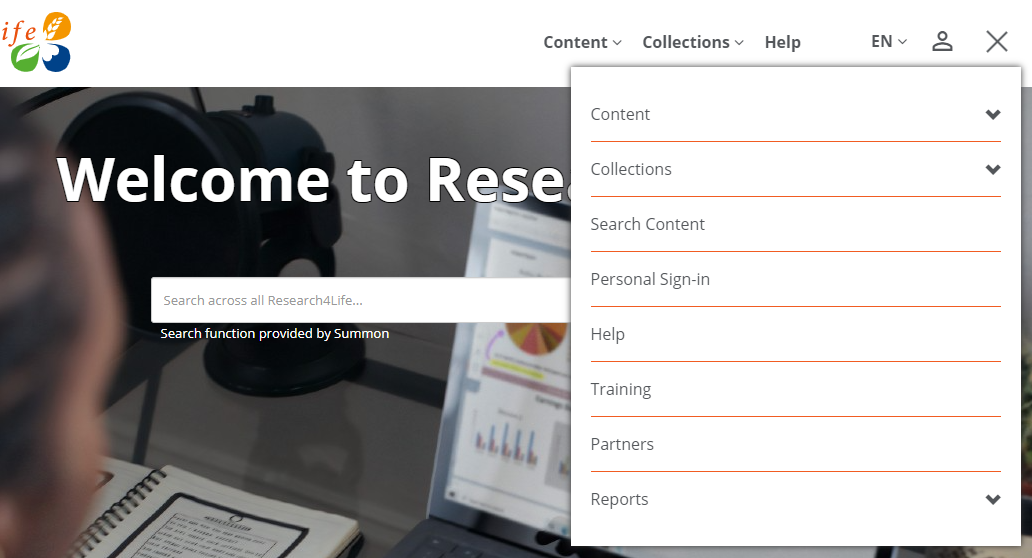 Search Content – initial page features
From the Hamburger menu, the Search Content page is displayed

Boolean logic, fields and Sort by options are available.

Note the limited # fields – Publication Type, Author Name and DOI, ISSN or ISBM # plus All Fields.

The Search Content tool searches the journal or book titles available in Research4Life.
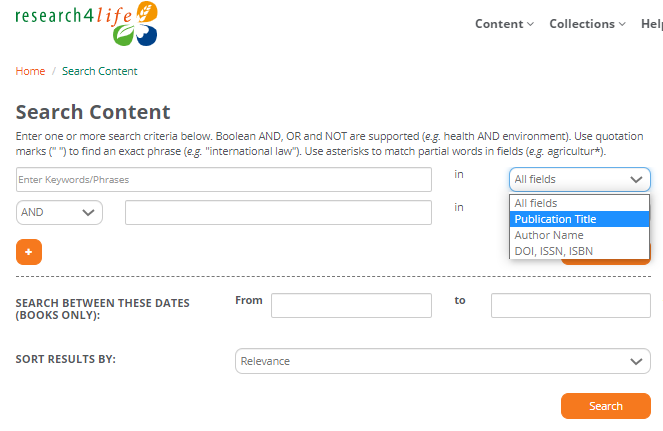 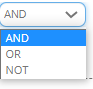 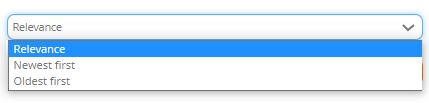 Topic search & results (e.g., public and health)
Type public and health with All Fields and sort results by Relevance 
Figure in the right shows  364 results – the 1st four are journals; although books are available
Note that two are P - Titles Provided - and two are F - Free Content
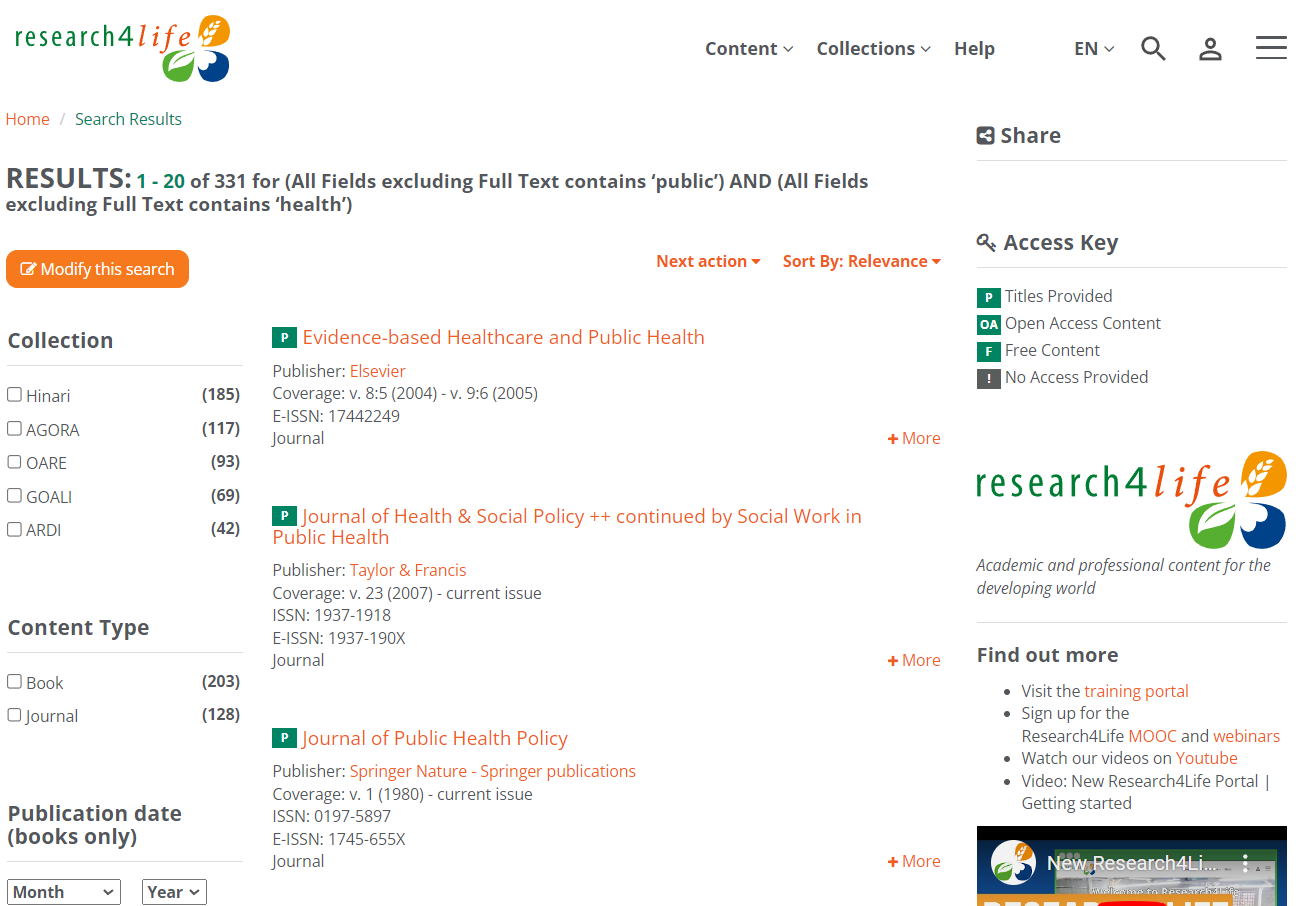 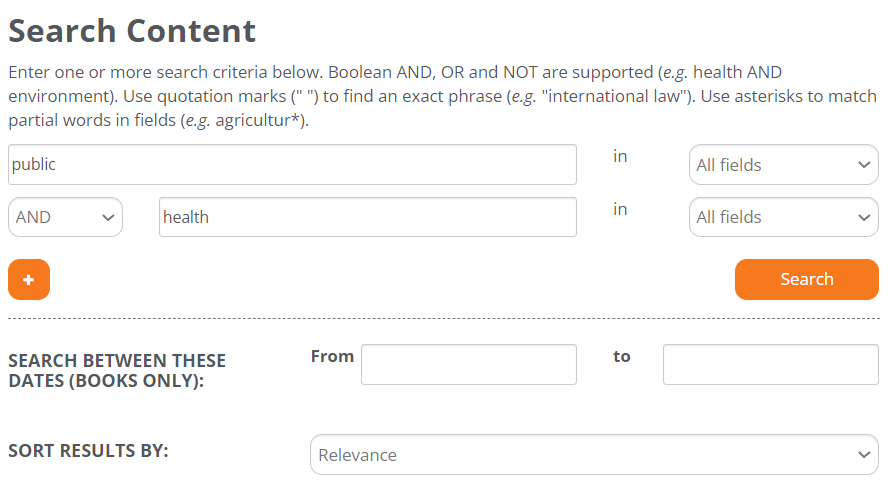 [Speaker Notes: ‘Search content’ side doesn’t display]
Personal Sign-in
After completing the institutional login, open the hamburger menu and click on Personal Sign-in.

The Existing users and New users options will display.

Once registered and logged in,  the personal sign-in will be displayed by clicking on the person symbol.

Need login help? Use this link for forgotten username or password. The link is available below the login field.
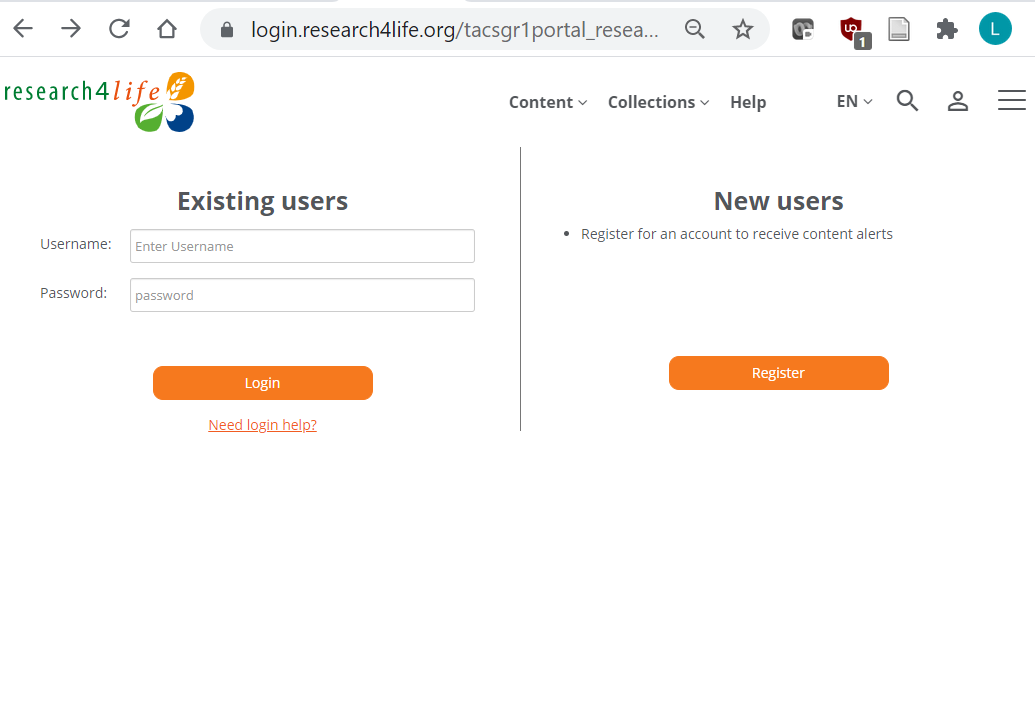 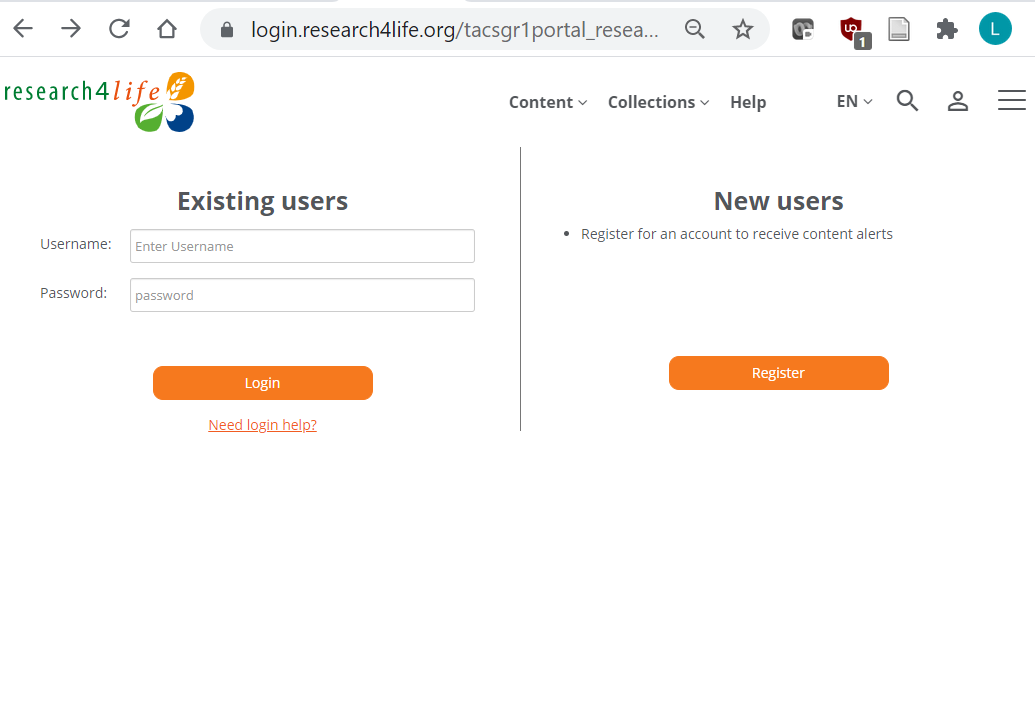 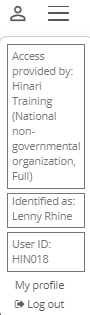 Personal Sign-In Options –Search Content (initial page features)
Use the Search Content tool from the Hamburger menu.
Displayed is a pregnancy title search 
From a Search Results page, click on the drop-down menu Next Action 
     to Save a Search, View Search History
     or Create Search Alert.  
Saved searches etc. can be viewed under My profile by clicking on 

Remember to use Summon for keyword searches for articles, book chapters, etc. available at a specific institutions.
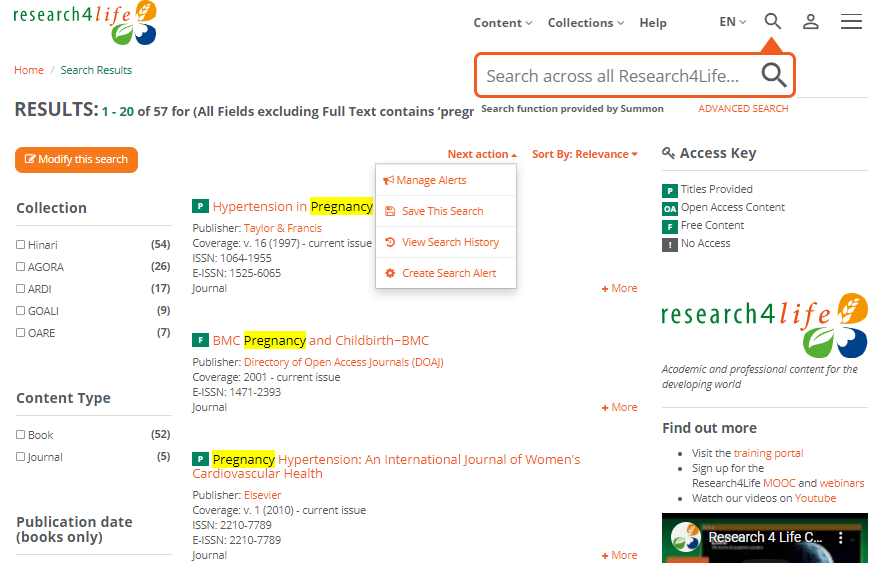 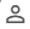 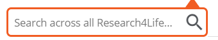 Searching across Research4Life using Summon
Summon is known as a ‘Google-like’ search engine.
It allows users to refine keyword searches by content type, publication date, discipline, subject terms & language.
Summon search results are mapped to the material that the publishers grant access to in a specific country & are linked to the full text.


See detailed information in training lesson 3.2 ‘Searching Across Research4Life Using Summon’
	https://www.research4life.org/training/librarians-hub/
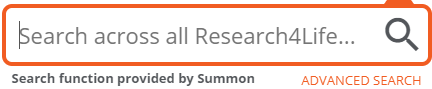 [Speaker Notes: Detailed information about Summon and its various features is available on  Lesson 3.6.]
Country Offer
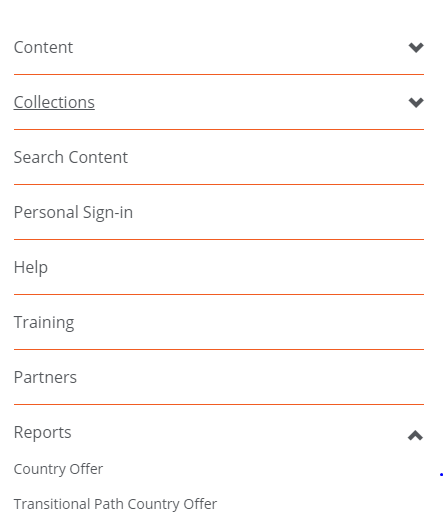 To check the content that publishers have granted access to in a specific country and institution type,

Open the Hamburger Menu.
Click on Reports.
Then click on Country Offer.
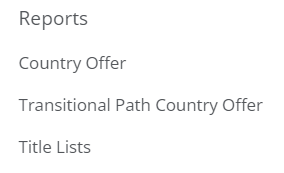 [Speaker Notes: http://extranet.who.int/hinari/en/country_offer.php
If a publisher is listed, the institution’s users should have access to the material.  If a specific journal title or book is not available, report this to r4l@research4life.org.]
Country Offer continued
Displayed is the Country Offer Page.  From the drop-down menu; 
Select a country e.g., Bhutan
Select an institutional category e.g., University / Faculty / College 
Click on Find
Note the code used for the subsequent alphabetical list of Research4Life publishers that are granting access.
For Bhutan, the total access #s are 125527 books, 18803 journals, 69 reference sources and 17 databases
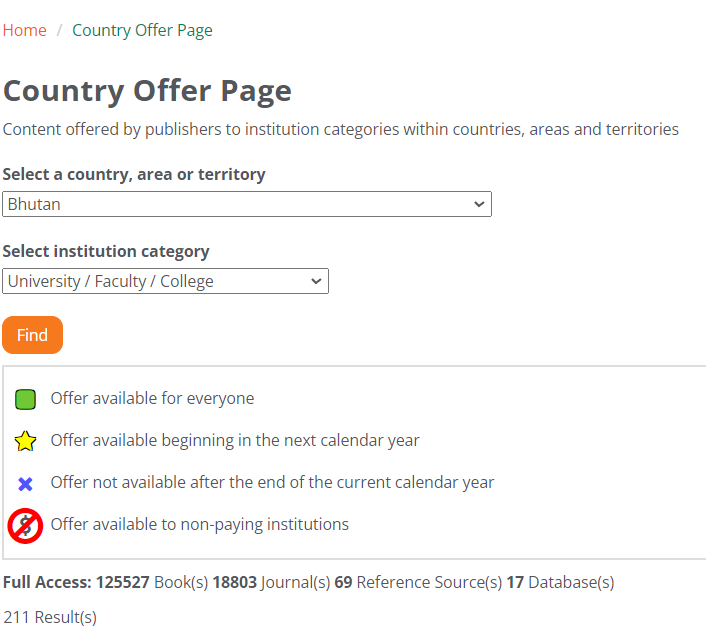 Title Lists
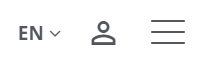 To create Title Lists, click on the hamburger menu 
Scroll down the page
Click on Reports and Title Lists
When describing Research4Life resources, these lists will be useful
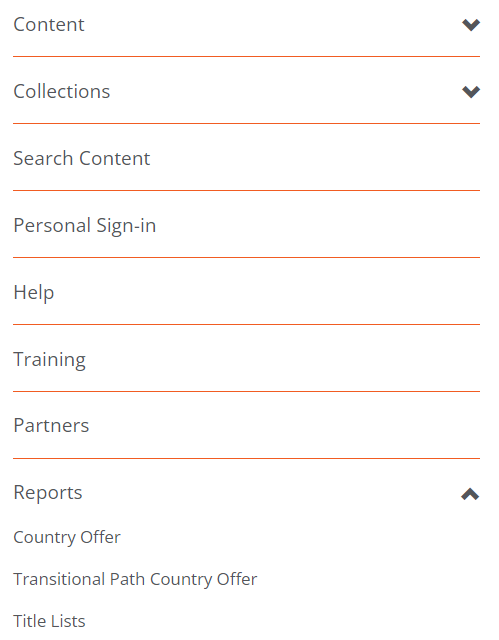 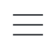 Title Lists options
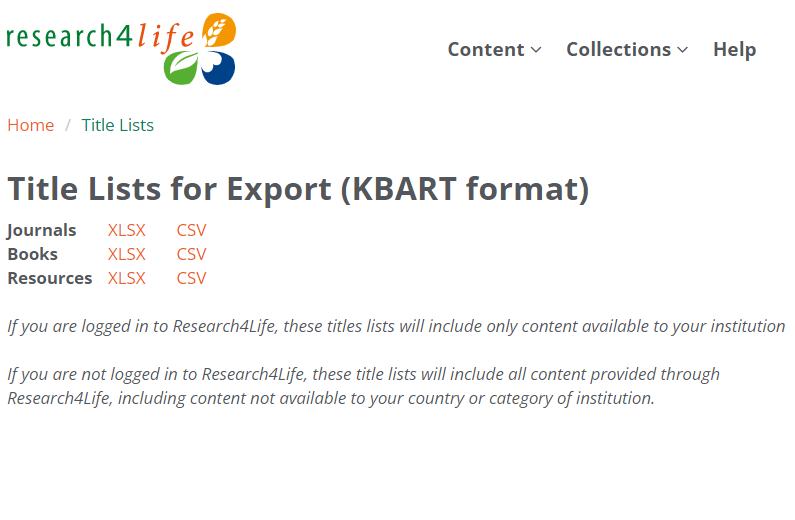 Title lists for Journals, Books and Resources can be downloaded from this page.
Lists can be either for content available at your institution or all content provided through Research4Life. 
The format options are XLCS (Microsoft Excel Open XML Spreadsheet) and CSV (comma-separated values/ text file that is saved in a table structured format).
Open, download a pdf and export a citation  - access to The Lancet (via Hamburger Menu/Search Content)
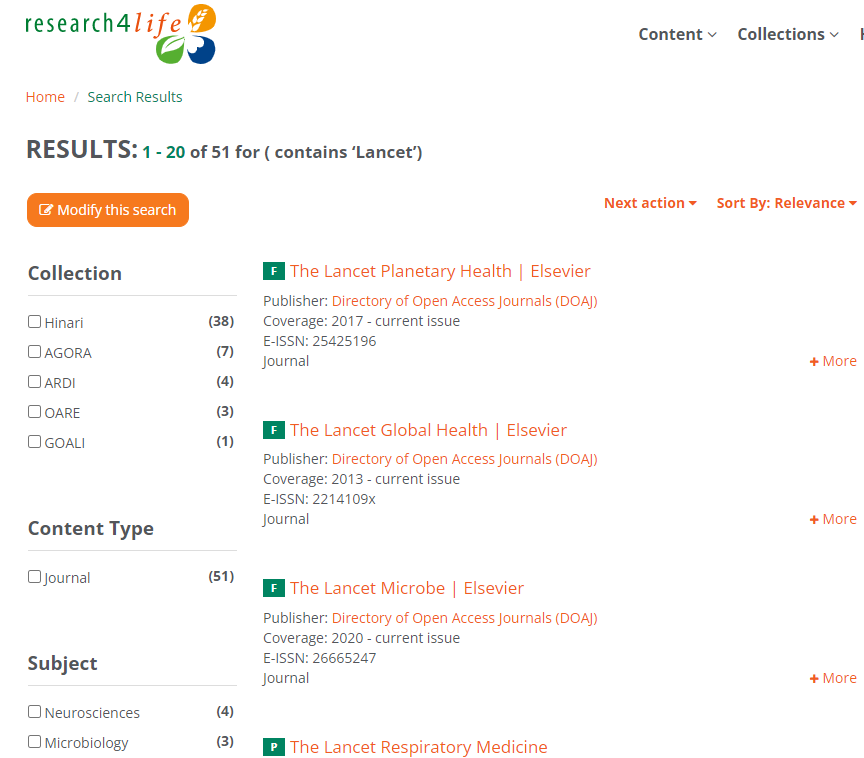 The Lancet with Publication Type search results

Search results - bolded in yellow

12 results – click on the 1st listing
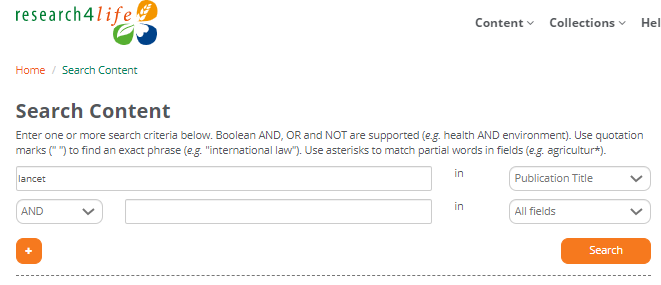 [Speaker Notes: This one is OK!]
Open, download continued
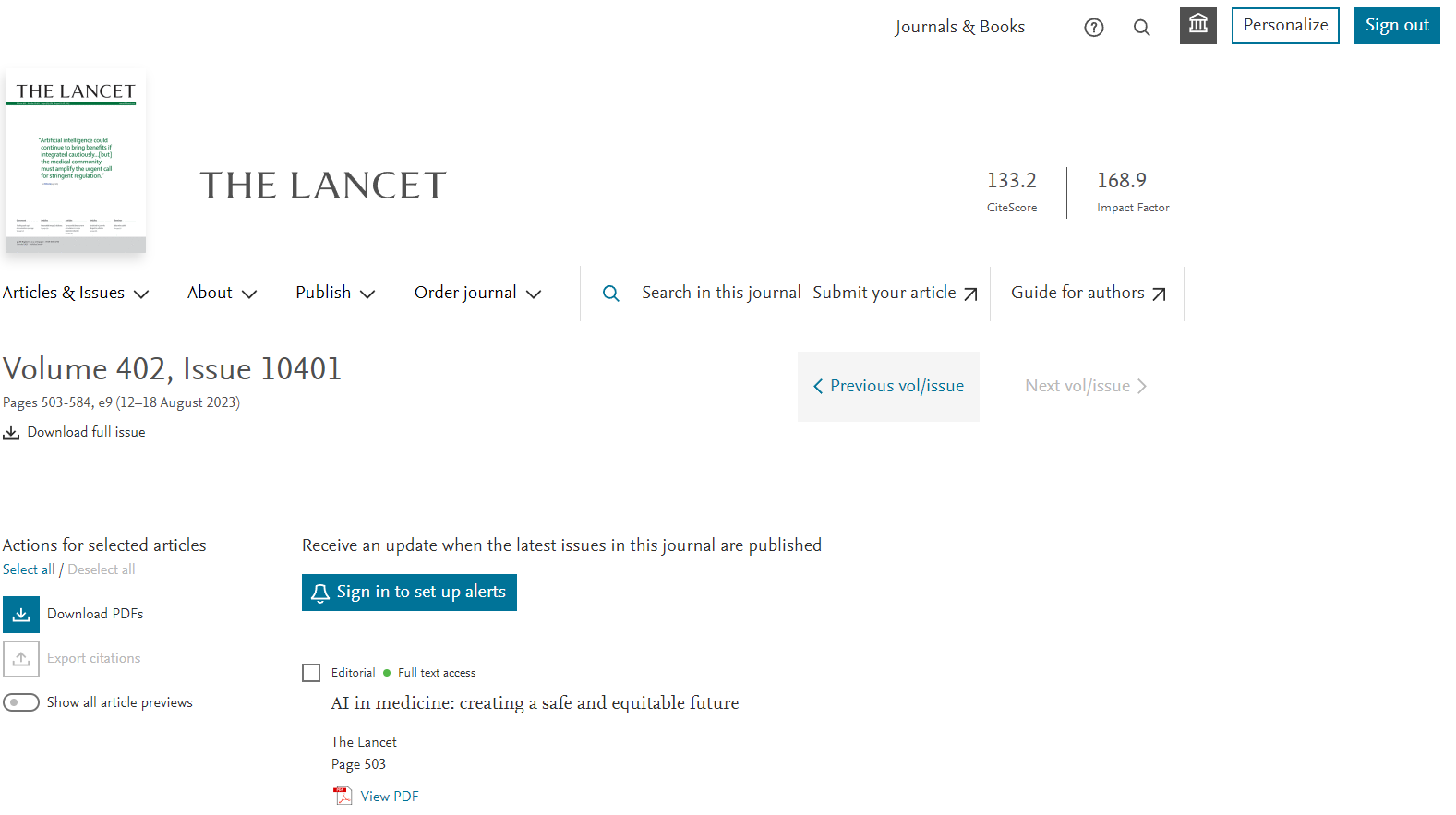 The current  volume of The Lancet has been opened via Elsevier’s Science Direct. 
Follow the instructions in the subsequent slides.
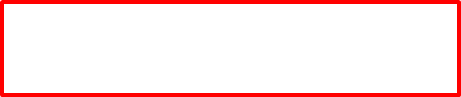 Downloading a journal article from The Lancet
There are options to download a PDF and Save the article
Click on PDF to save the article to your device
Click on the Export Citations option – see next slide
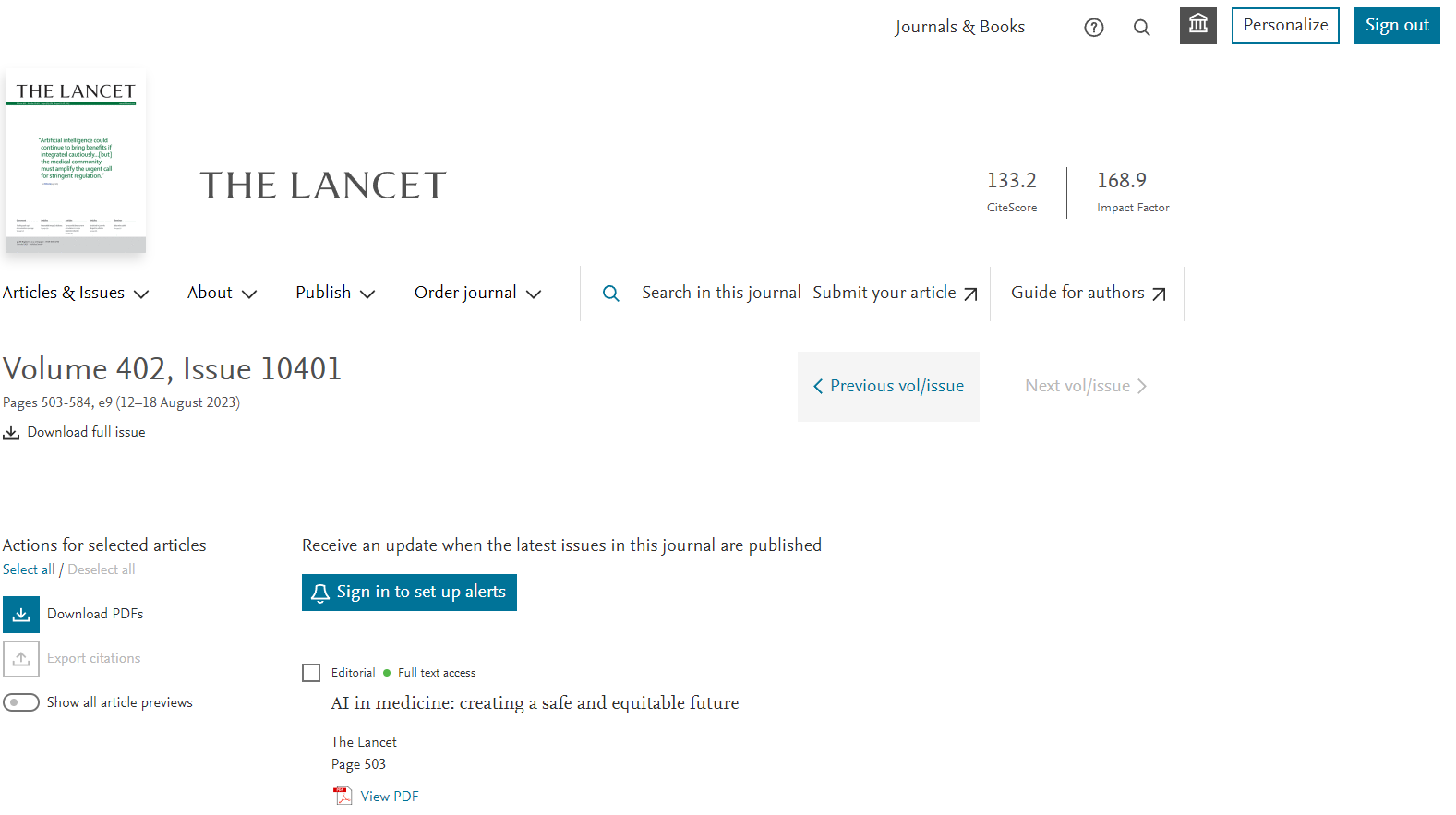 Exporting a journal citation from The Lancet
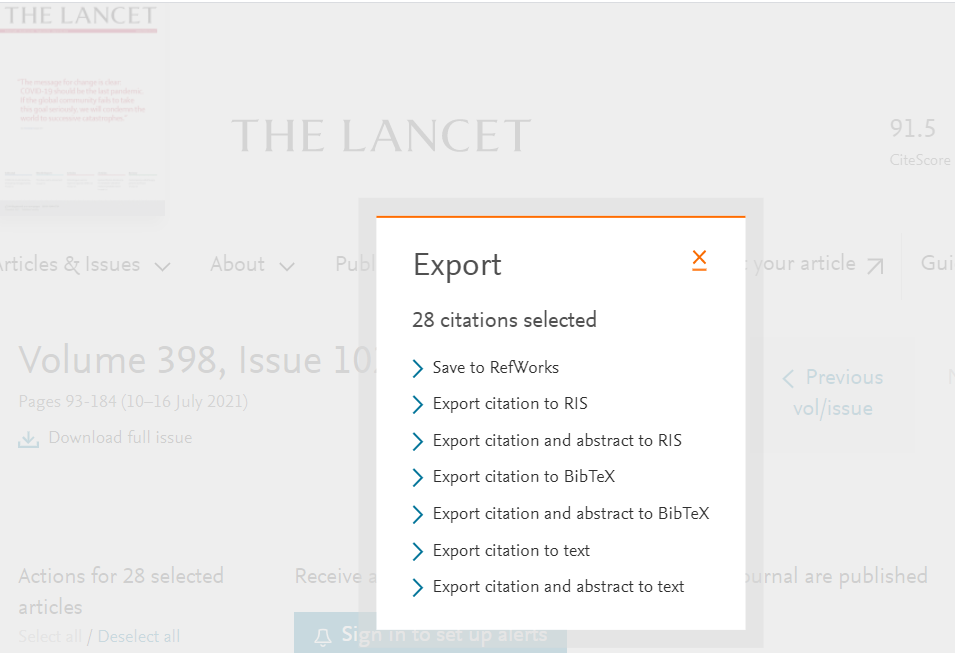 Now displayed are the Export options
Note the options to:
Save to RefWorks
Export to RIS
Export to BibTeX
Export to Text
Check your bibliographic software to identify the required format
Troubleshooting and support
Common issues;
access to the journal has a blocked popup message.
failure to properly login with the institution's Username/Password.
journal or book titles not included in publisher’s offer.
technical problems at the publisher's website.

What to do.
If the user is logged in and the institution has access to the specific title, this confirms that there is a technical problem at the publisher’s website.  Report this problem to the Research4Life HelpDesk at r4l@research4life.org
[Speaker Notes: If access is not granted to a journal, first check if there is a blocked pop-up message that needs to be resolved. If the publisher requests an individual login or for the user to pay for access, check that the login has been completed properly. Then check whether the publisher does or does not grant access to this title/specific issue that is being requested.]
Contact the HelpDesk
When contacting the HelpDesk, please use the following checklist: 

What is your institution name and country?
What is the username and password you are using? (if applicable)
Does your institution use IP-based access to Hinari and Research4Life? (if applicable).
Are you able to login or do you get a ‘Failure to authenticate’ message?
Are you having problems accessing all content or a specific journal or book? 
If you have a problem to access a specific title, please write down the name of the journal or book.
Please include a screenshot (including URL) of the error you experienced.
Additional Resources – Portal Help page
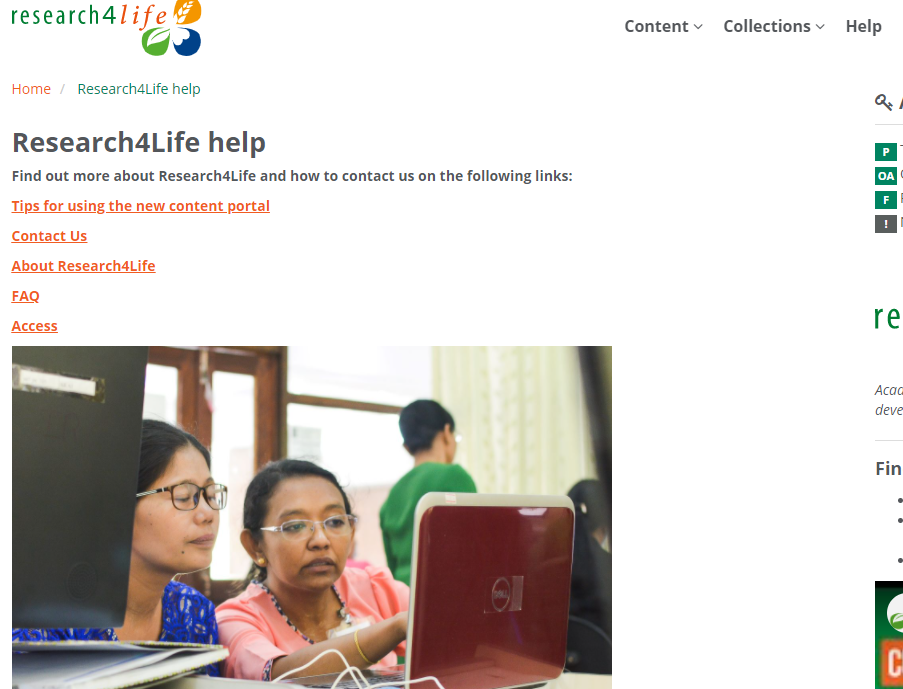 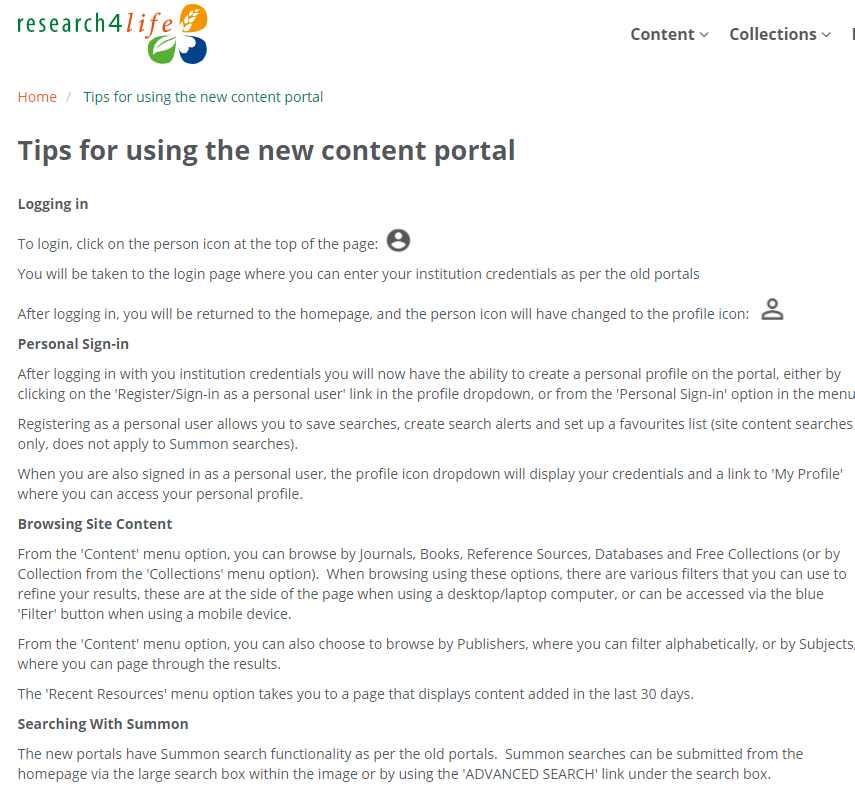 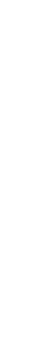 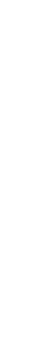 Additional Resources – Research4Life Training Portal
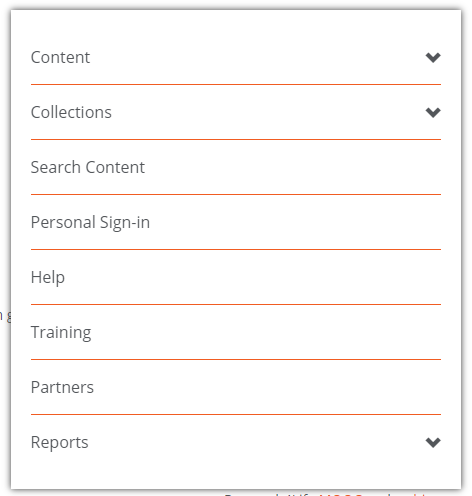 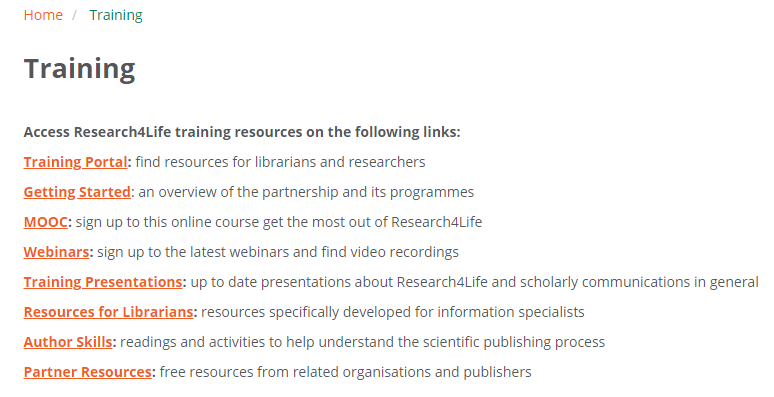 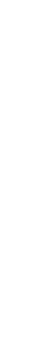 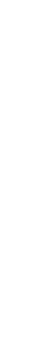 From the Hamburger Menu, users can access the Research4Life Training Portal numerous topical pages including Training Presentations
Summary
This lesson  focused on access to Research4Life collections ’ resources by the Unified or AGORA or ARDI Content Portals. 
It explored how to browse/search by Content, Collections, Databases and Journals or search for the content across all collections.
The lesson also covered additional resources  that are available via the Databases, Reference sources and Free collections listings.
Also reviewed is how to identify what the publishers have granted access to in a specific country/type of institution via the Content offered by publishers to institutions within countries, areas and territories page. 
 Several additional resources from the Content Portal’s help page and R4L training portal are summarized.
You are invited to;
Visit us at www.research4life.org
Contact us at r4l@research4life.org 
Find out about other training materials [www.research4life.org/training]
Subscribe to Research4Life newsletter [www.research4life.org/newsletter]
Check out Research4Life videos [https://bit.ly/2w3CU5C]
Follow us on Twitter @r4lpartnership and Facebook @R4Lpartnership
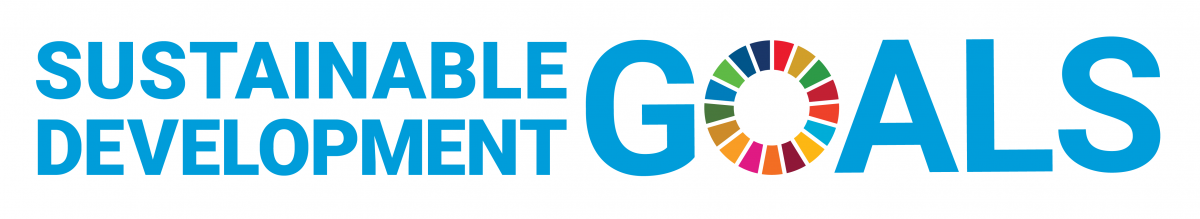 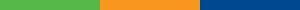 Research4Life is committed to the UN's Sustainable Development Goals.

Research4Life contributes to the United Nations Decade of Action by increasing research participation from the Global South. 

The recent Strategic Plan to 2030 focuses on inclusion and equity in the global research community, supporting the creation of an even richer body of research which will help to advance the Sustainable Development Goals.

Research4Life offers our partners, users and supporters the opportunity to contribute to the creation of a diverse. inclusive and equitable research ecosystem for all.
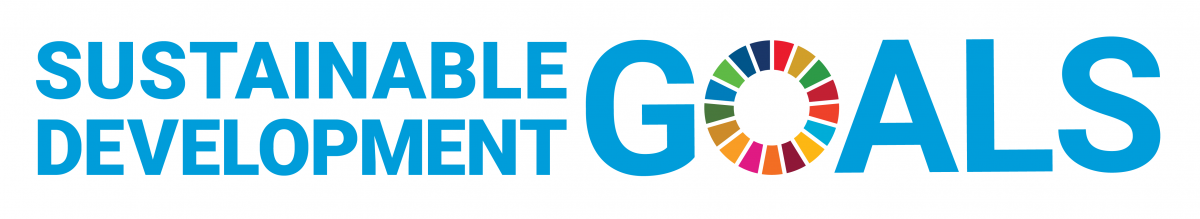 Our unique public-private structure allows us to work effectively in alignment with  SDG17: Partnership for the Goals for sustainable development and to support our community of users as both consumers and producers of critical research and advance SDG10: Reduced Inequalities within and among countries.
While R4L activities directly and indirectly support all the SDGs such as Good health and Wellbeing, Zero Hunger, Clean Water and Sanitation, Industry, innovation and infrastructure, and  Peace and  Justice,  the Research4Life Program is closely aligned to SDG4: Quality Education that is fundamental to creating a peaceful and prosperous world and SDG5: Gender Equity to achieve the empowerment of all women and children.
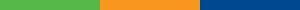 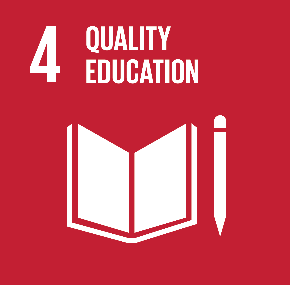 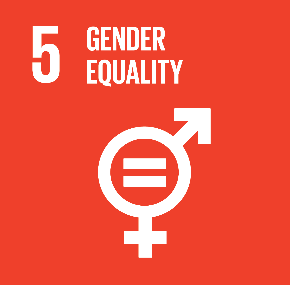 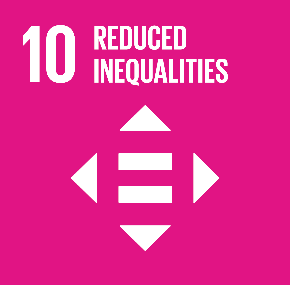 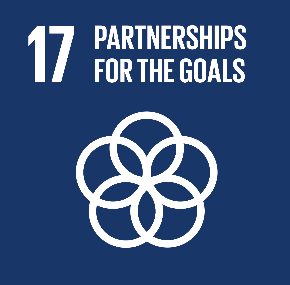 For more information on Research4Life

www.research4life.org
r4l@research4life.org
Research4Life is a public-private partnership of five collections:
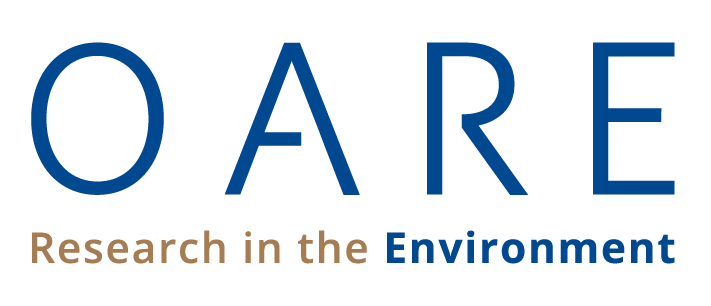 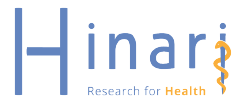 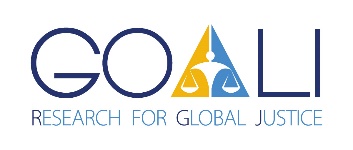 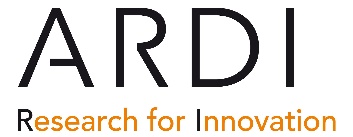 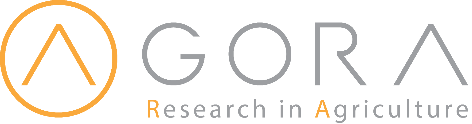